聚焦艺术剪纸   凸显学校特色
泸县海潮镇学校   王小苹
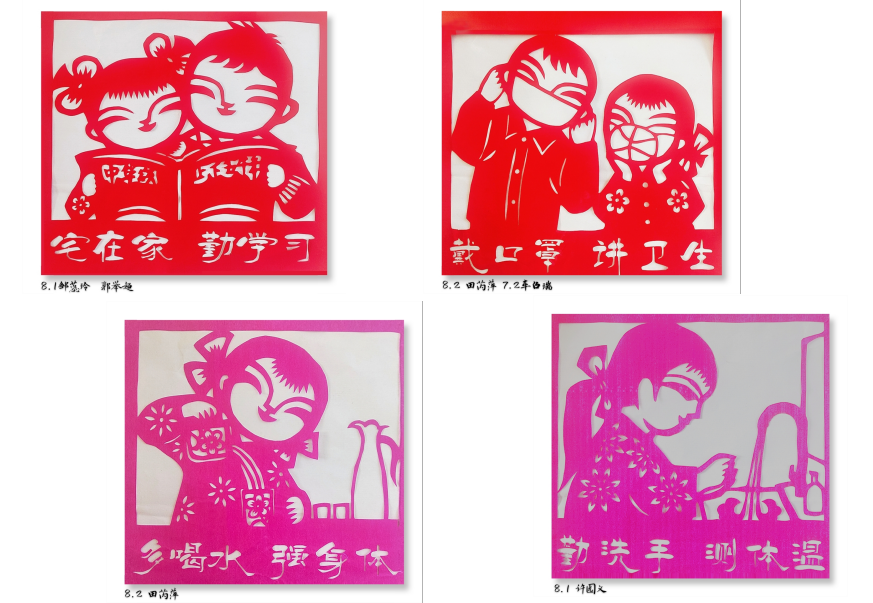 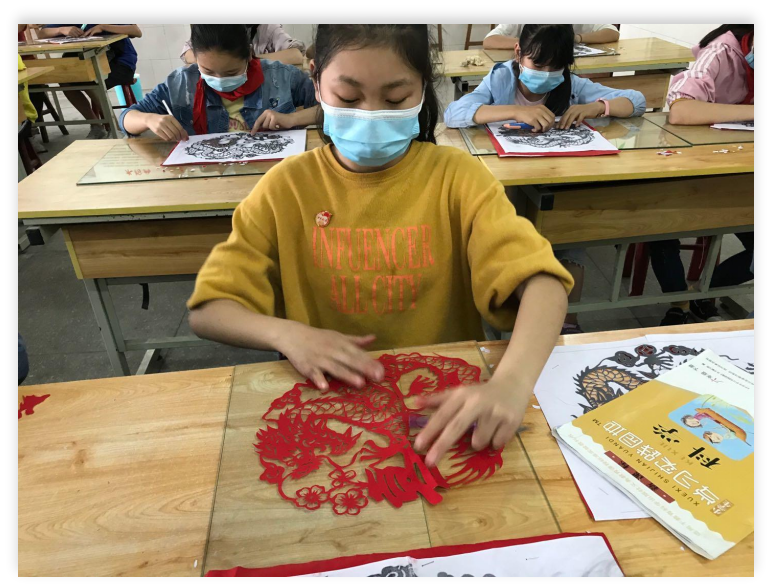 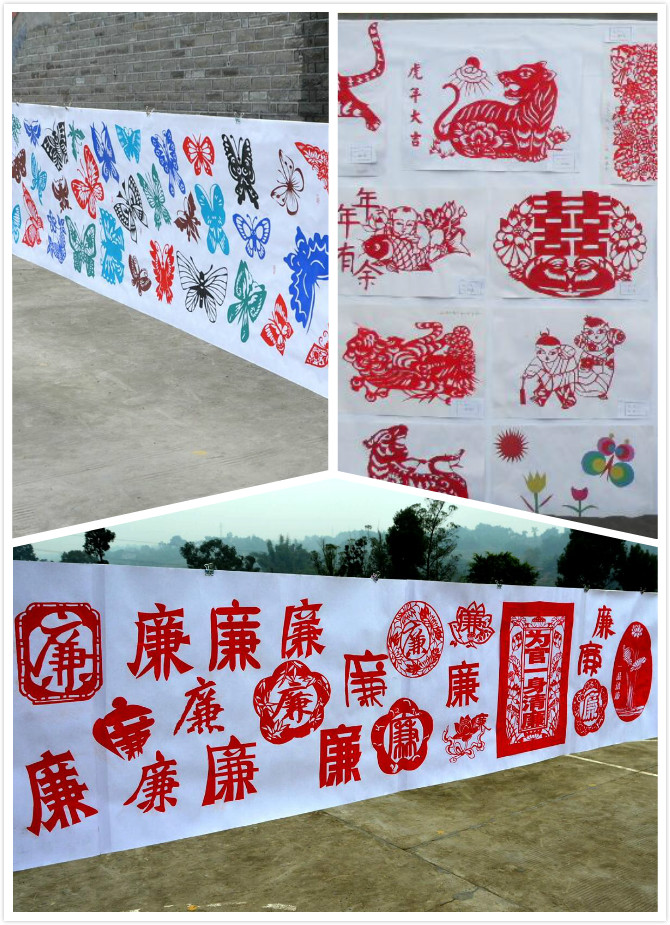 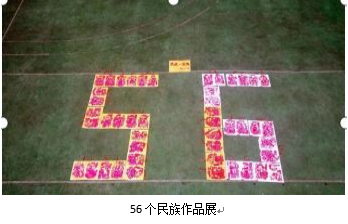 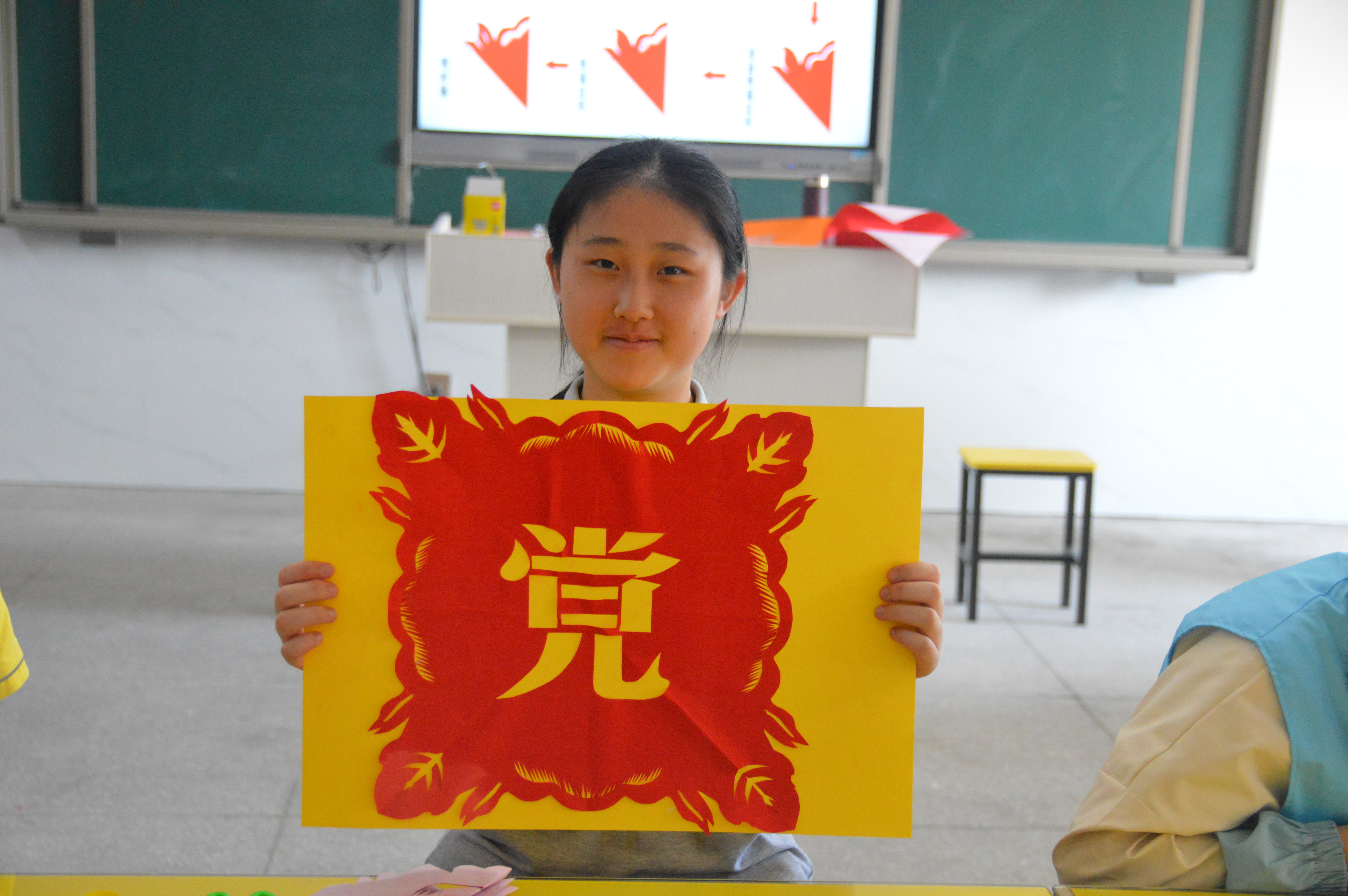 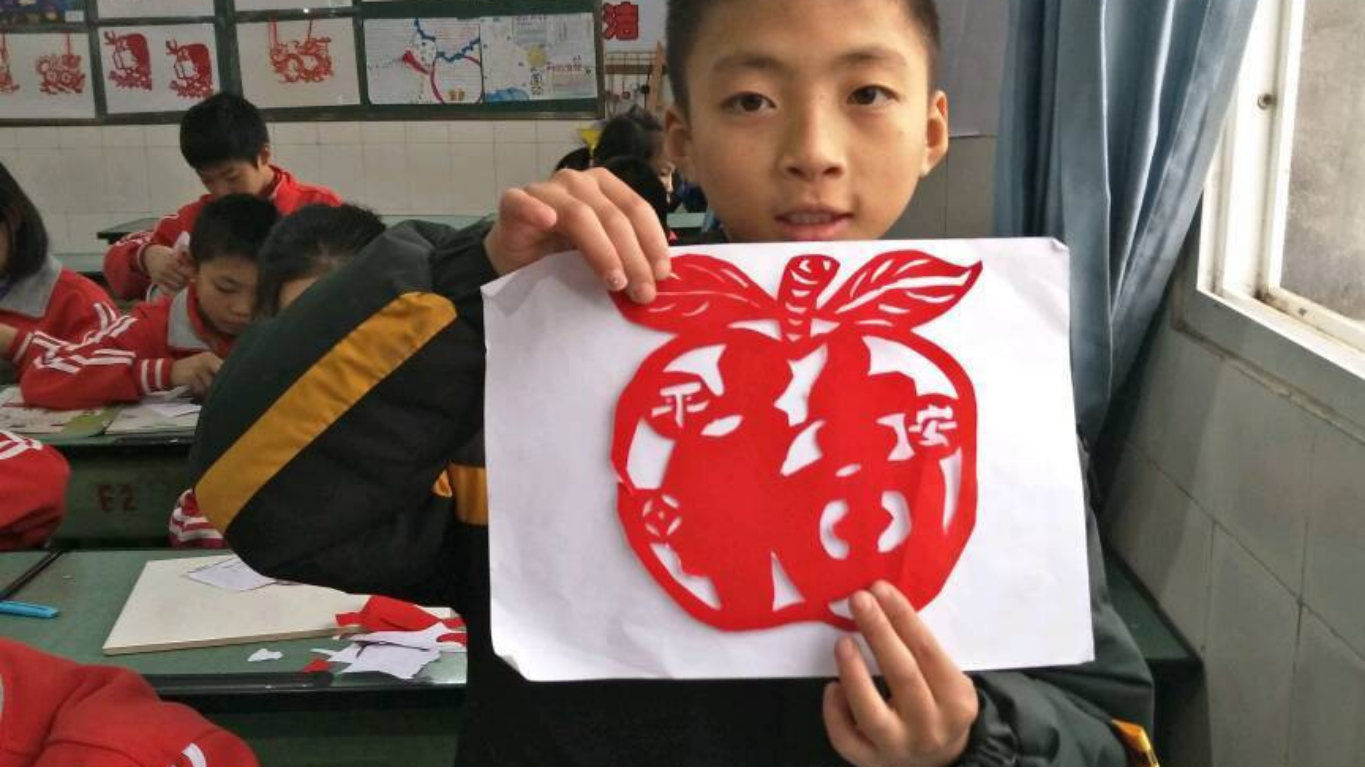 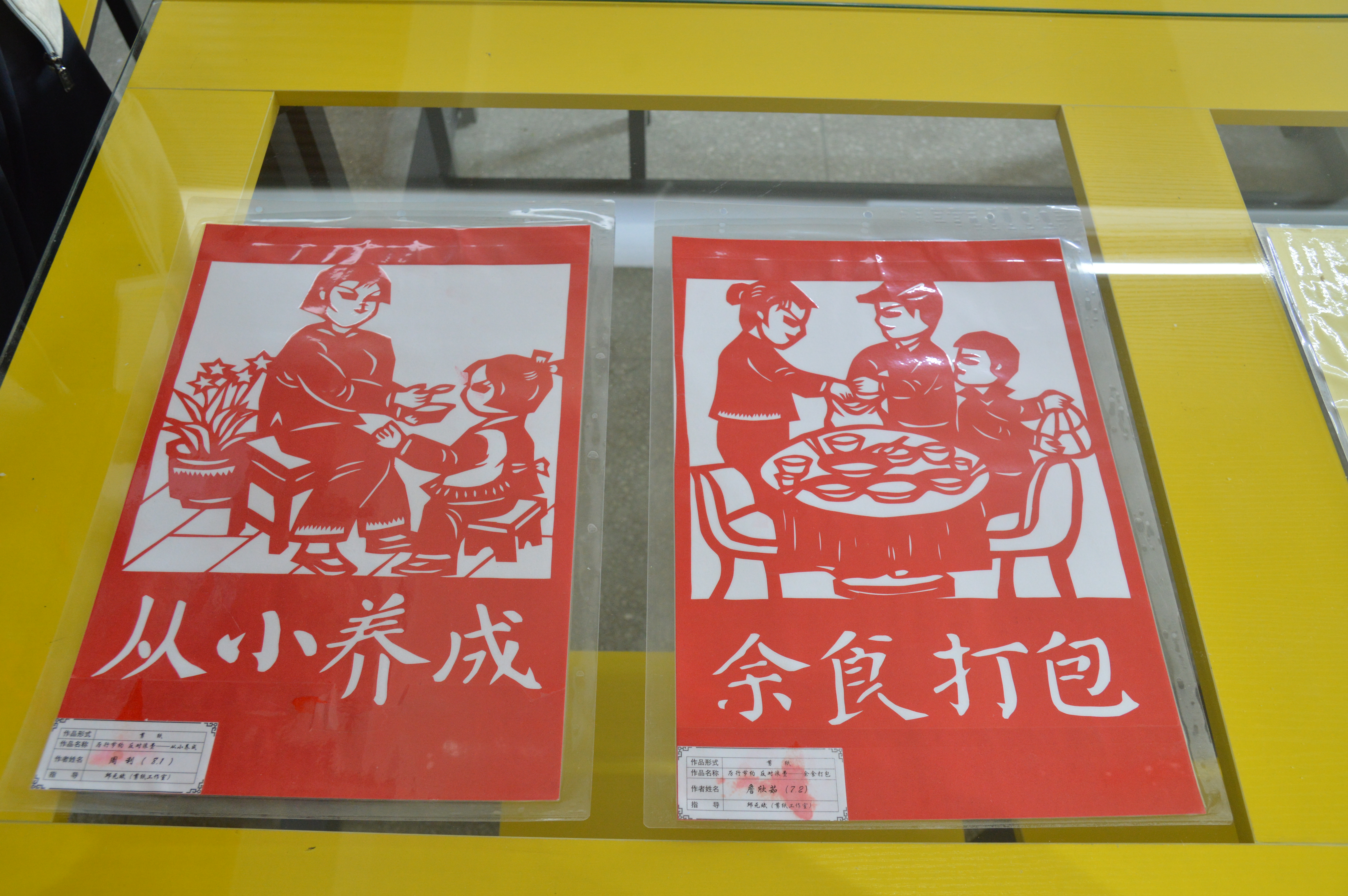 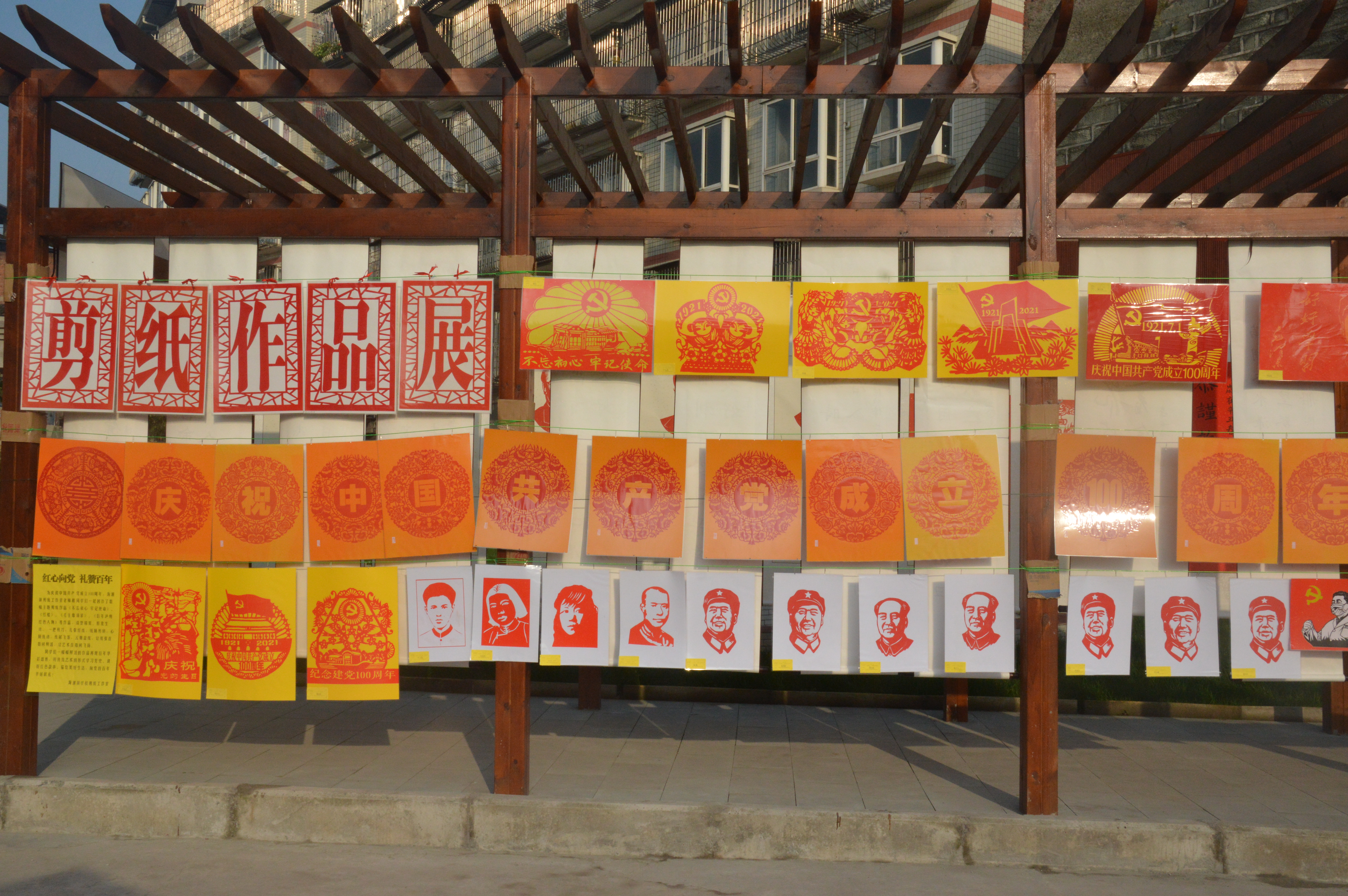 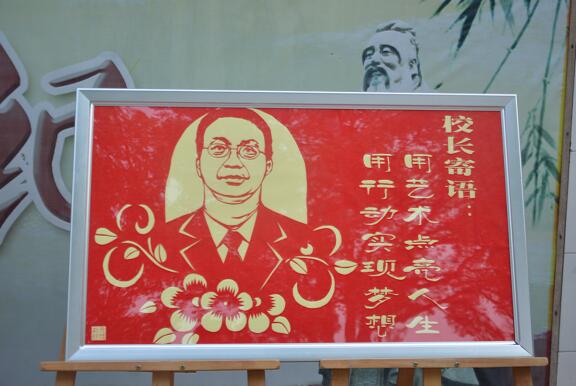 “立足特色项目——发展学校特色——建设特色品牌”
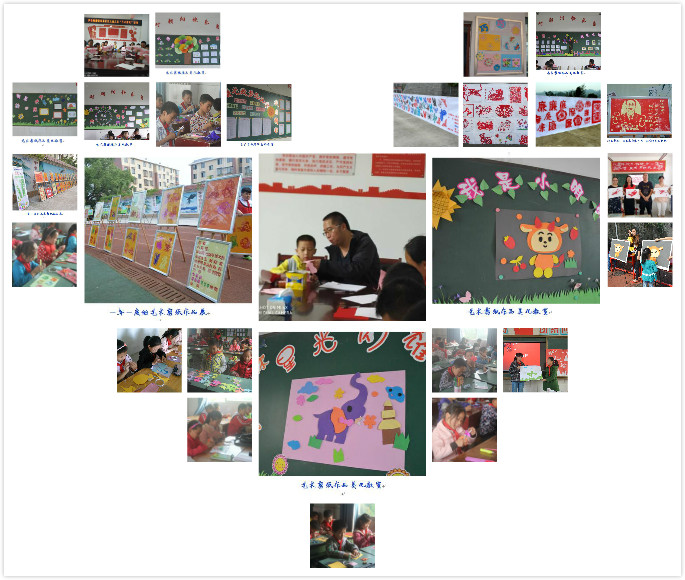 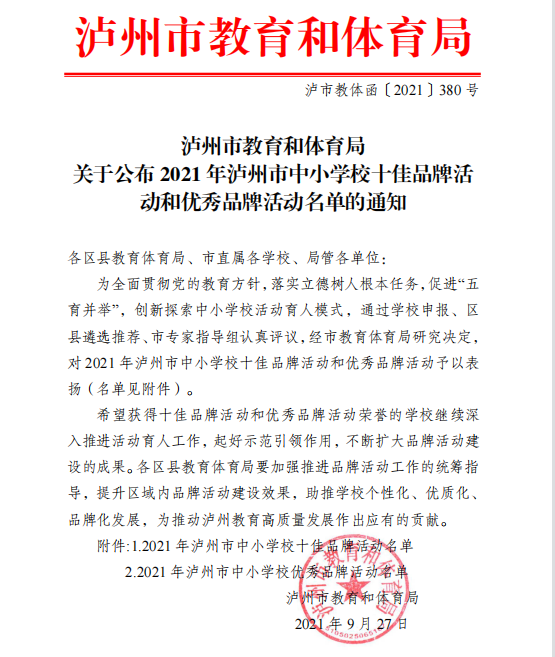 2021年9月
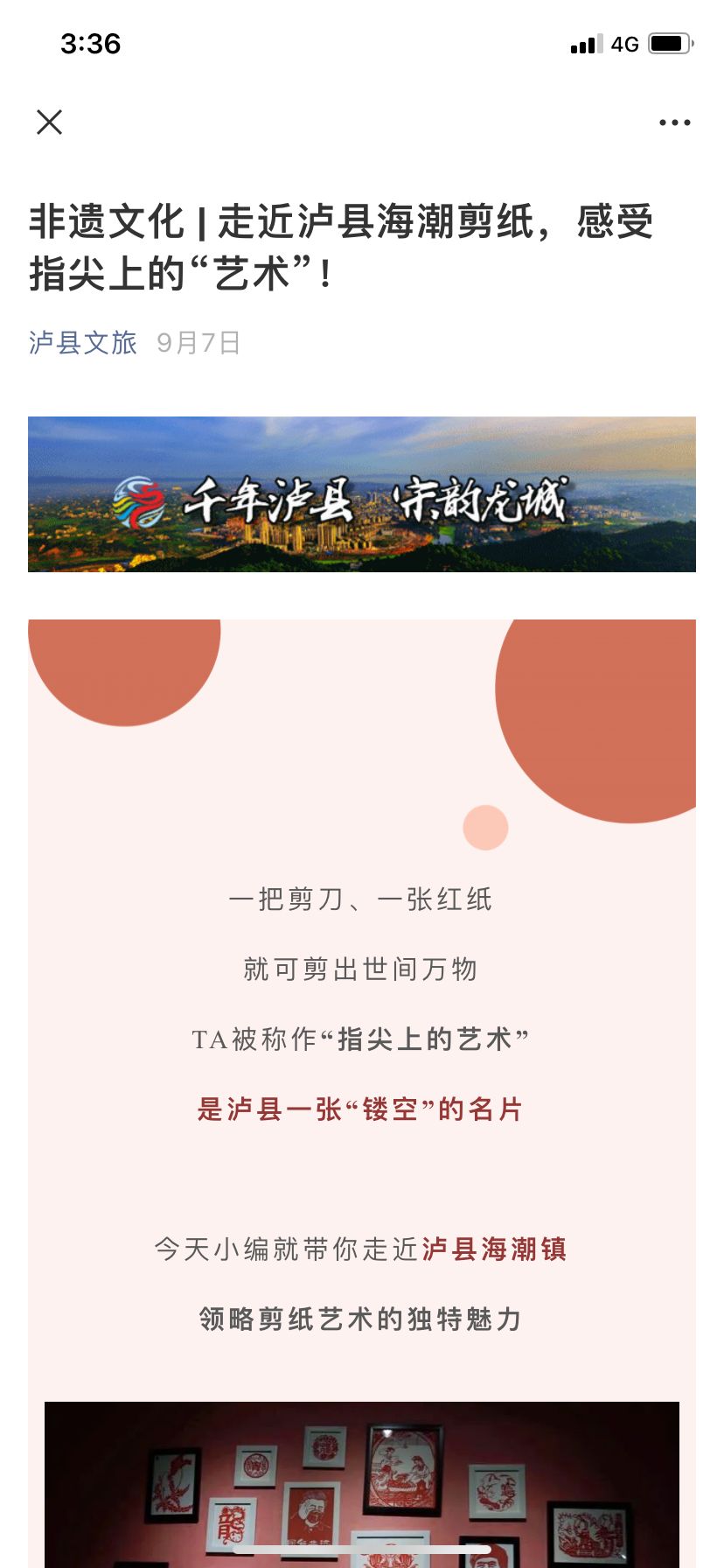 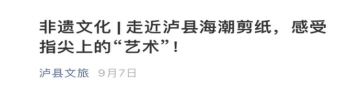 2021年9月
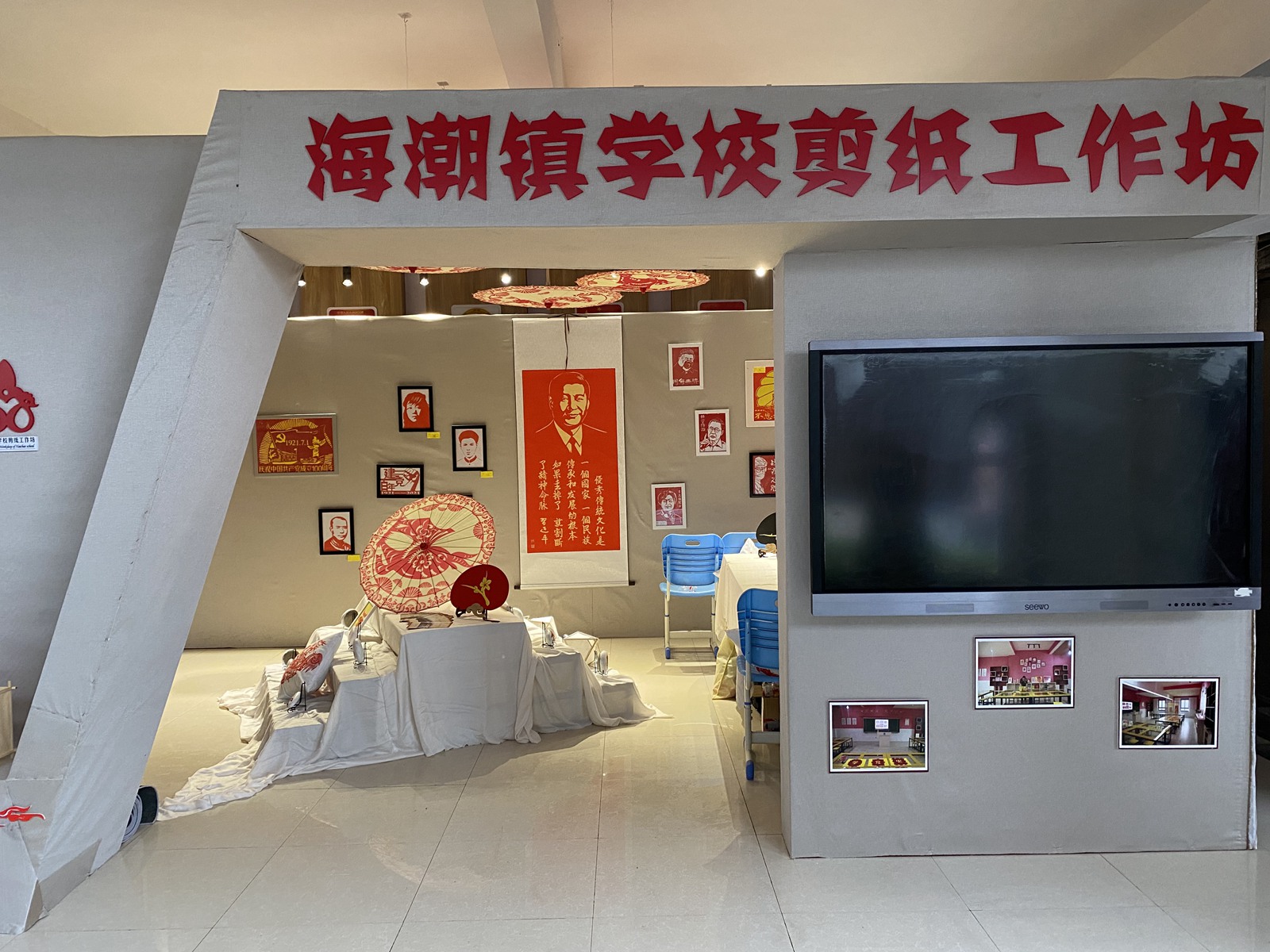 2021年7月
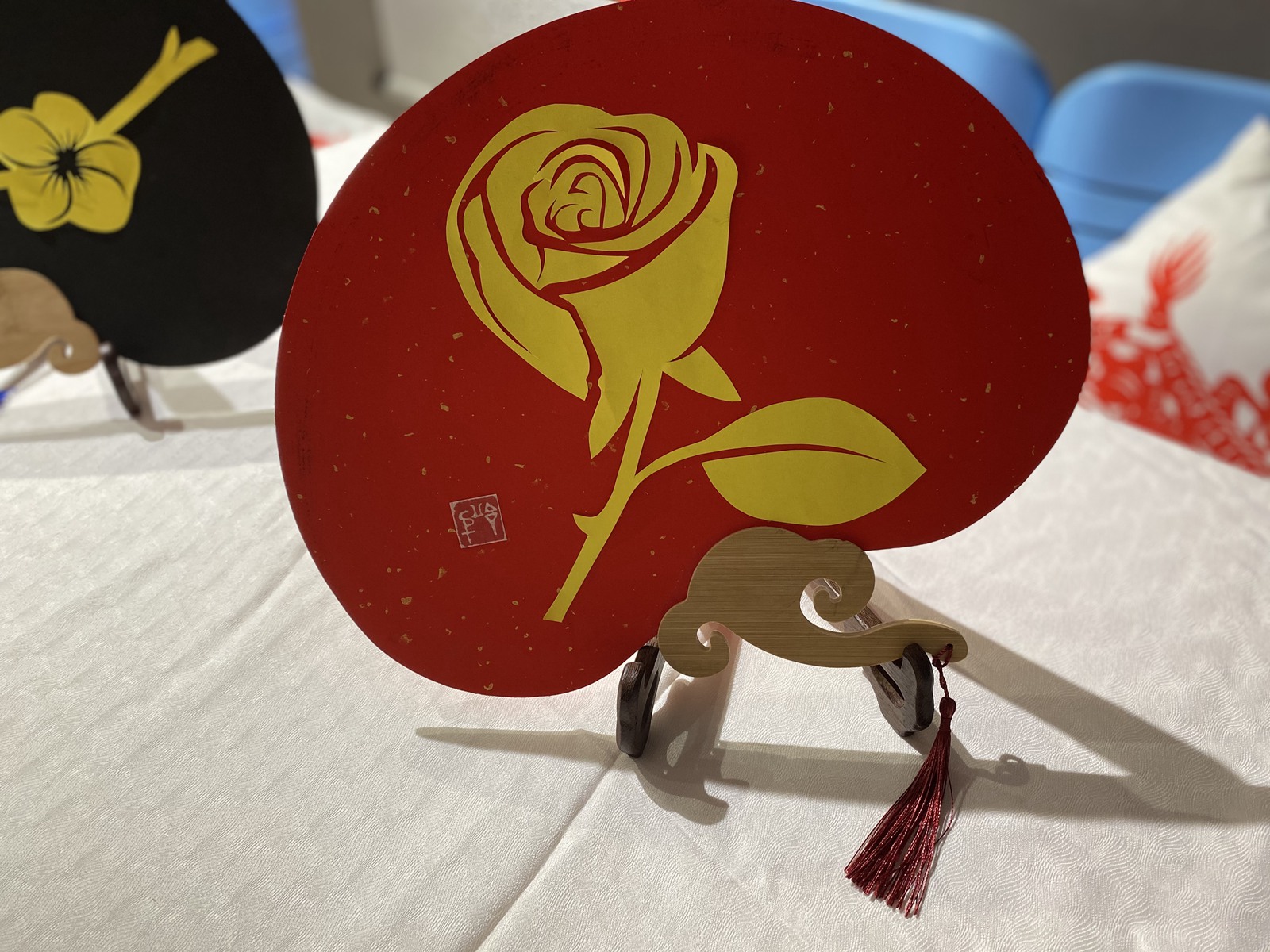 第十三届泸州市中小学艺术节
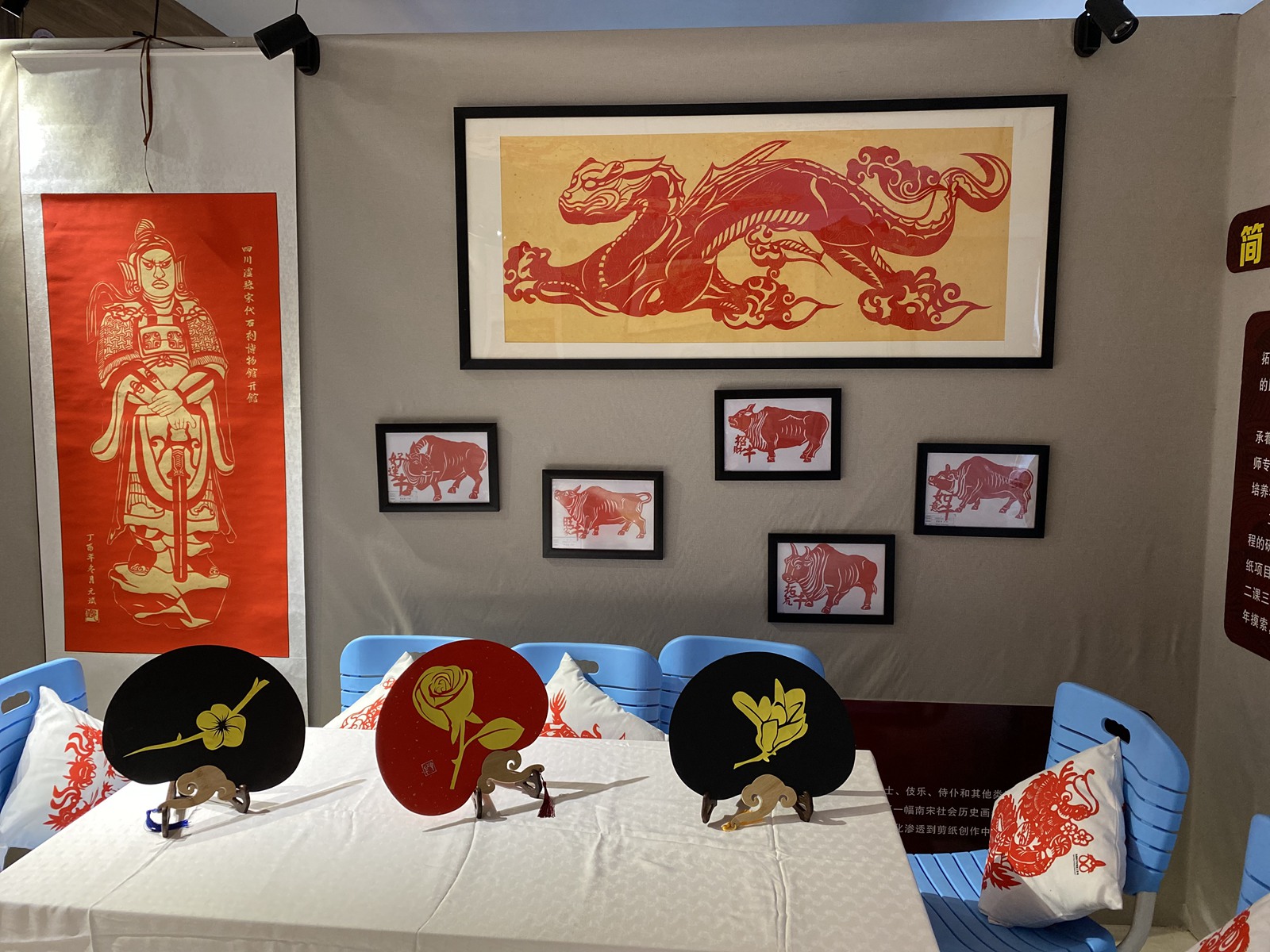 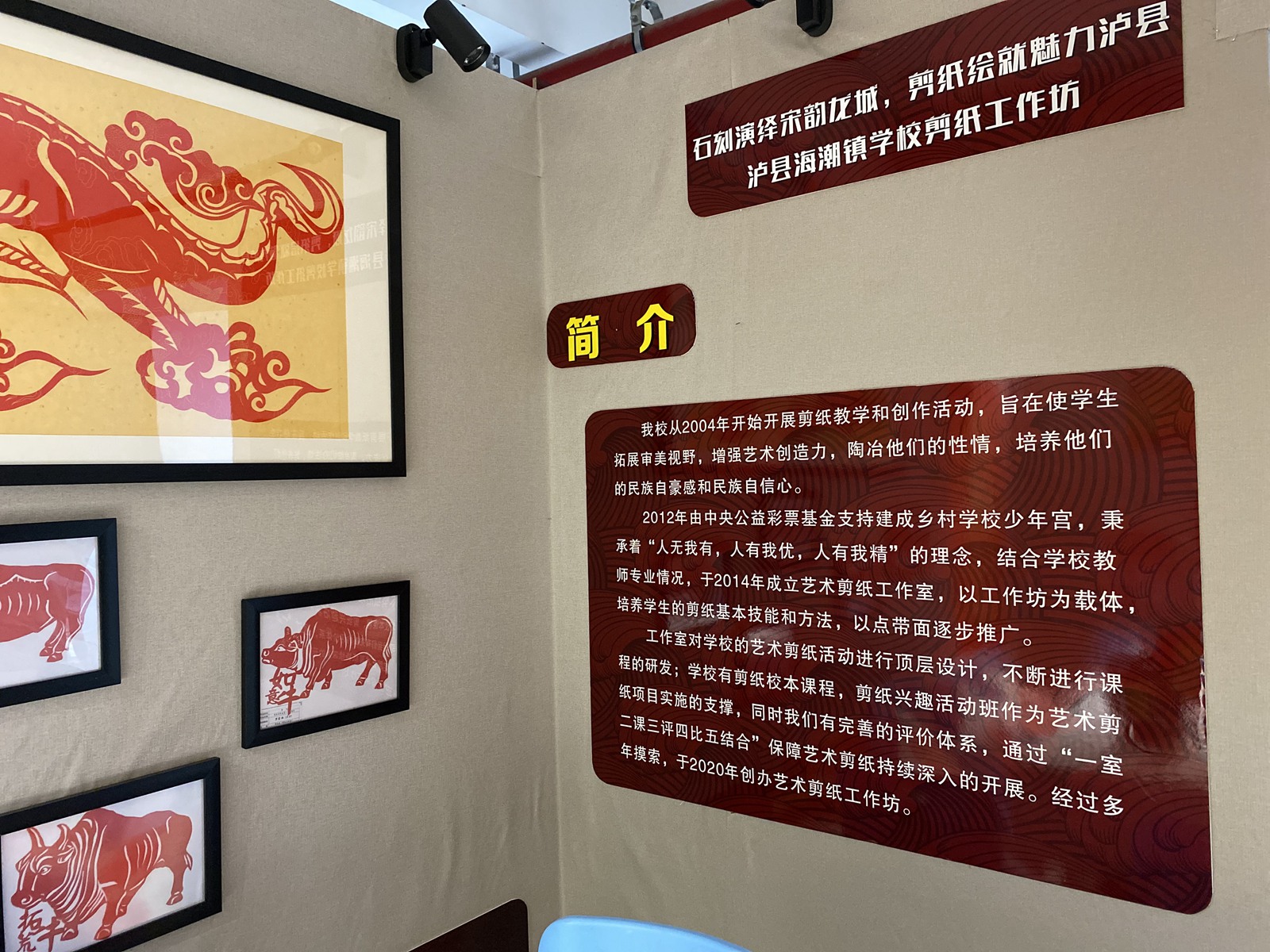 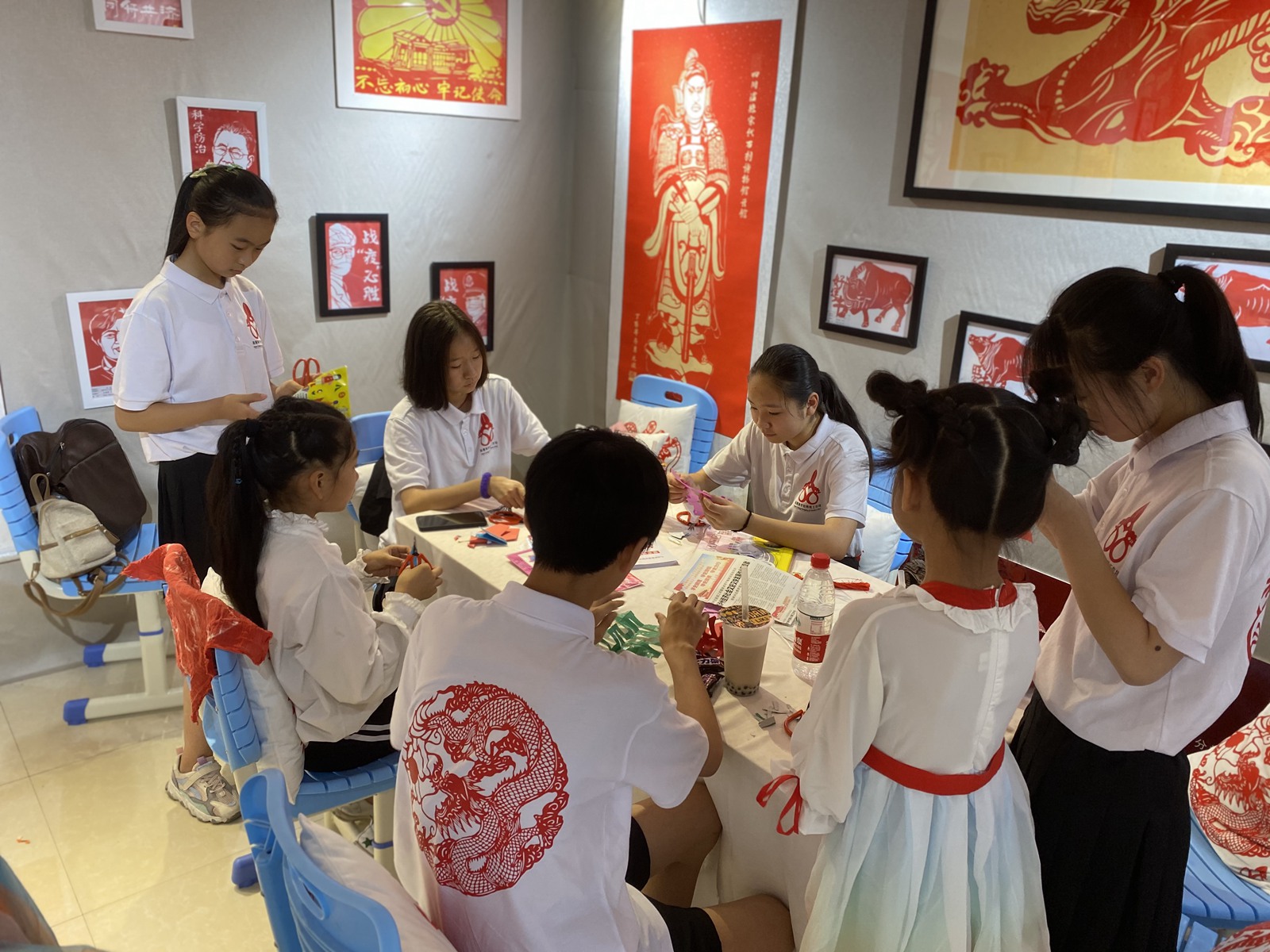 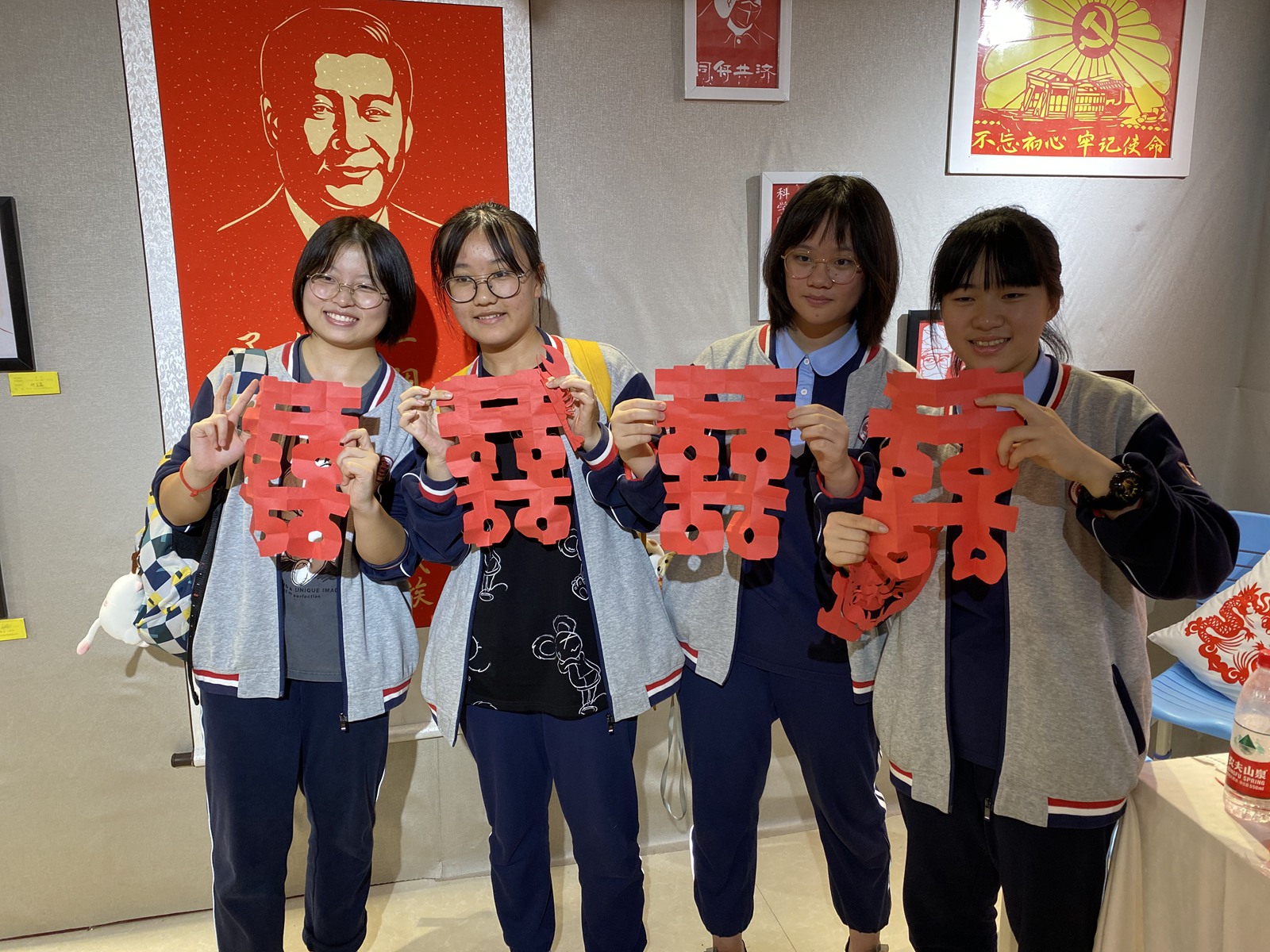 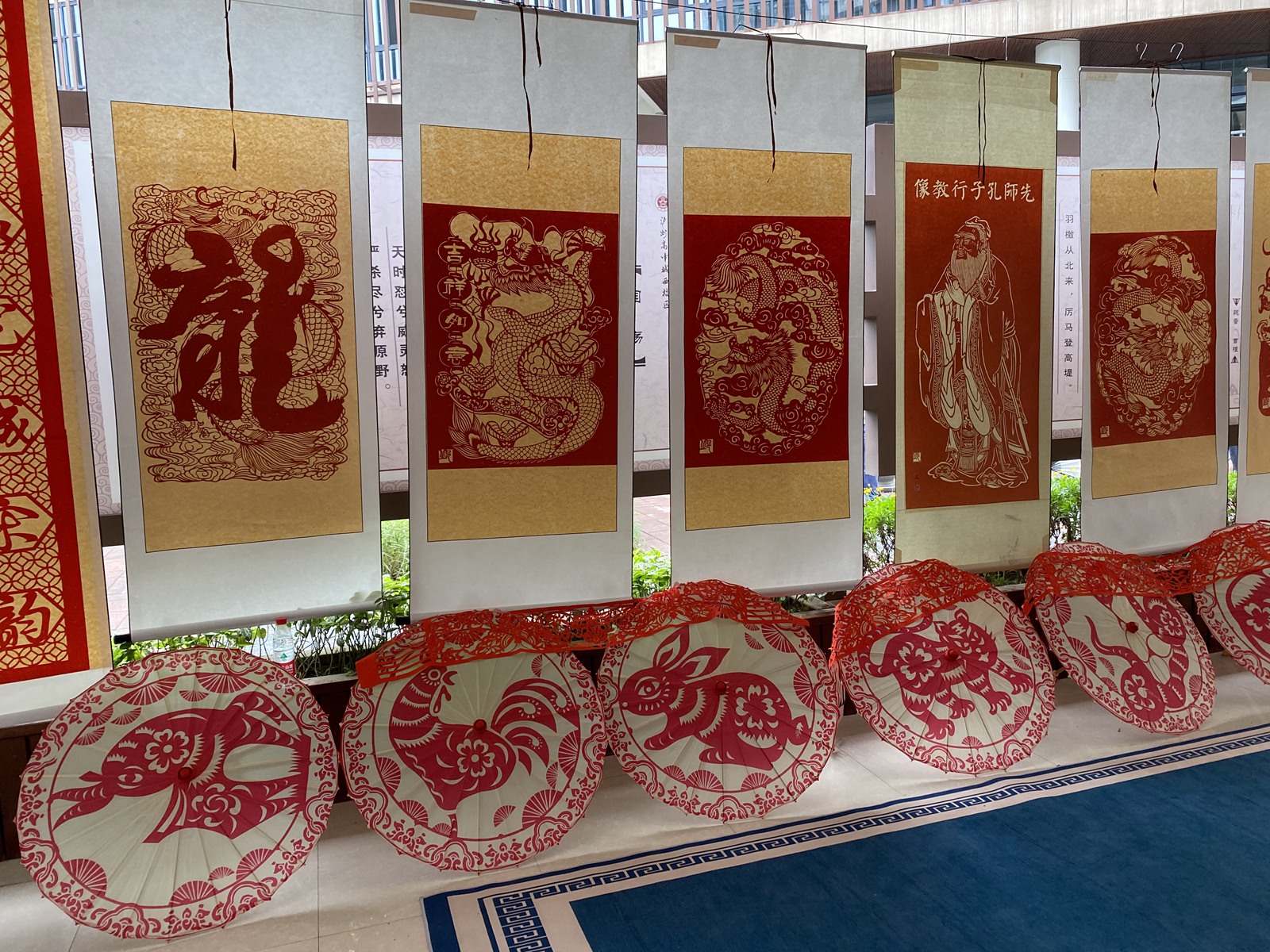 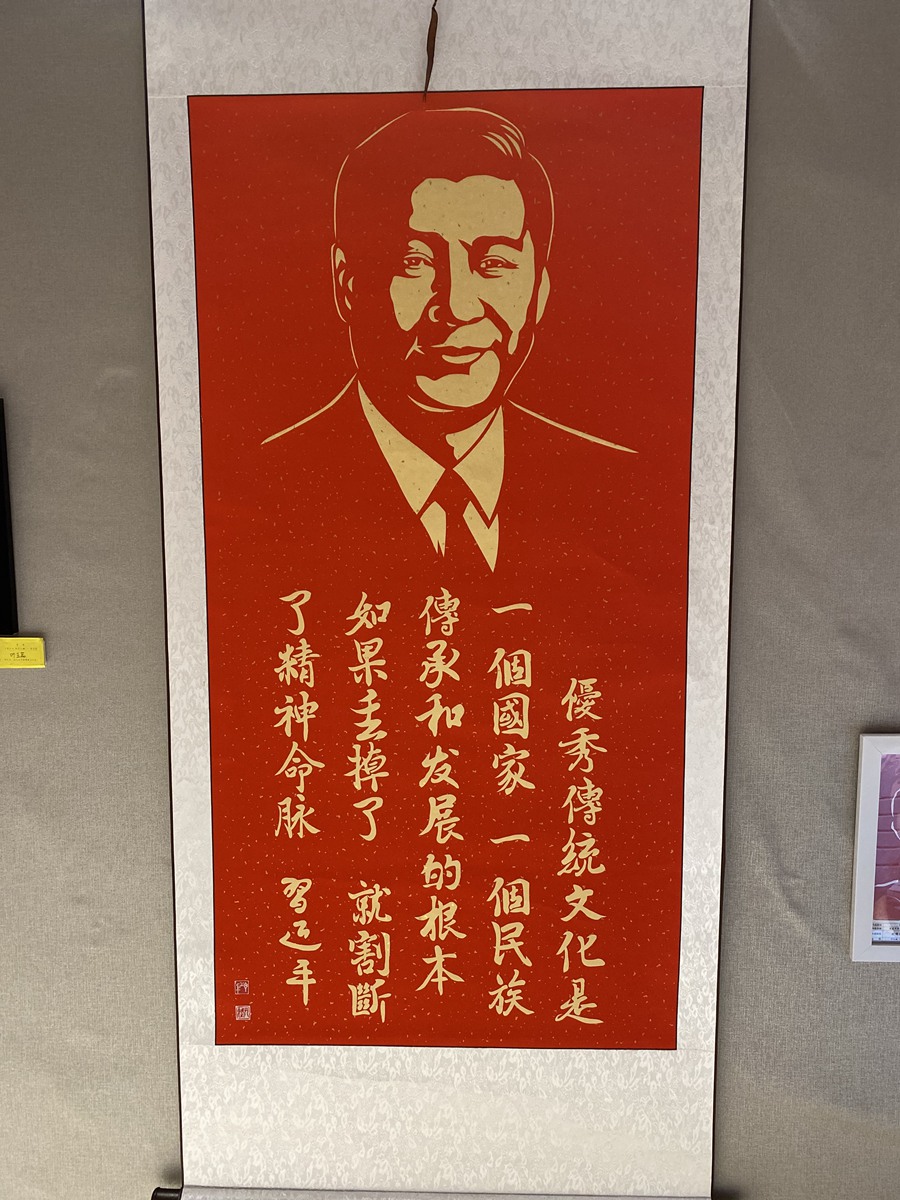 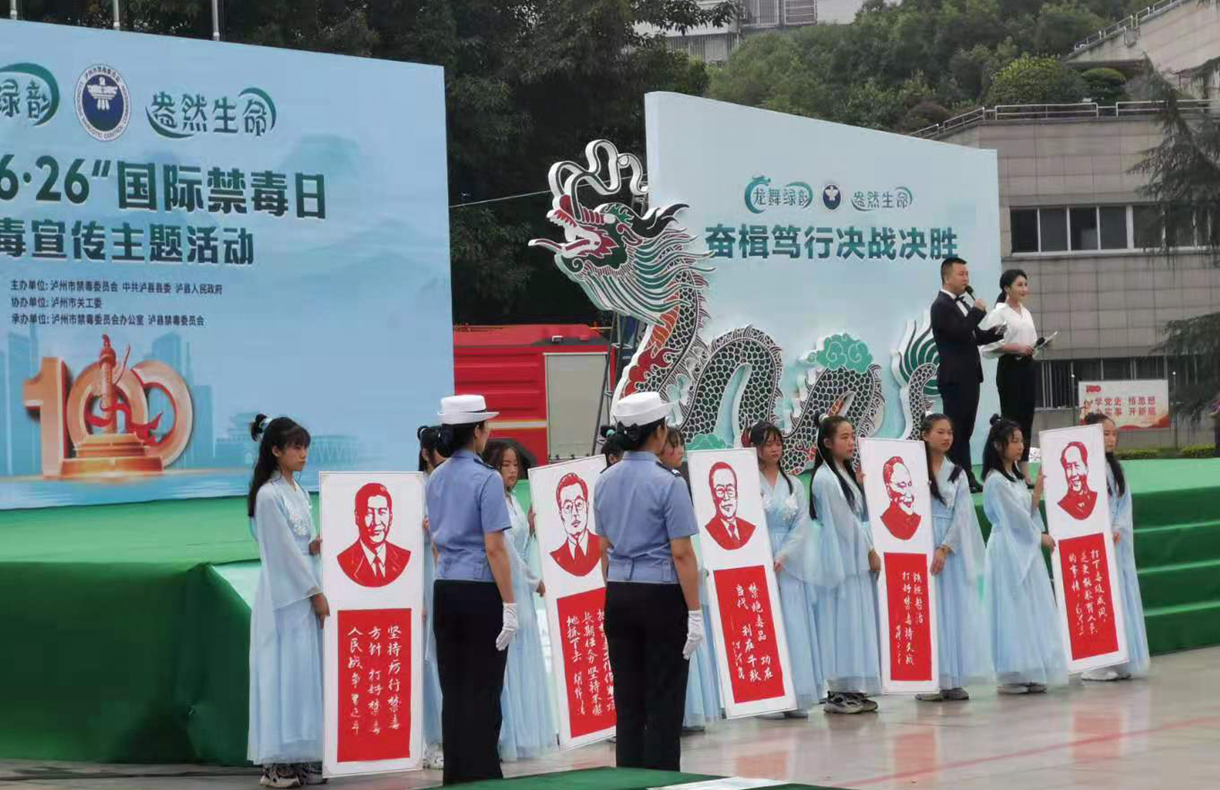 2021年6月
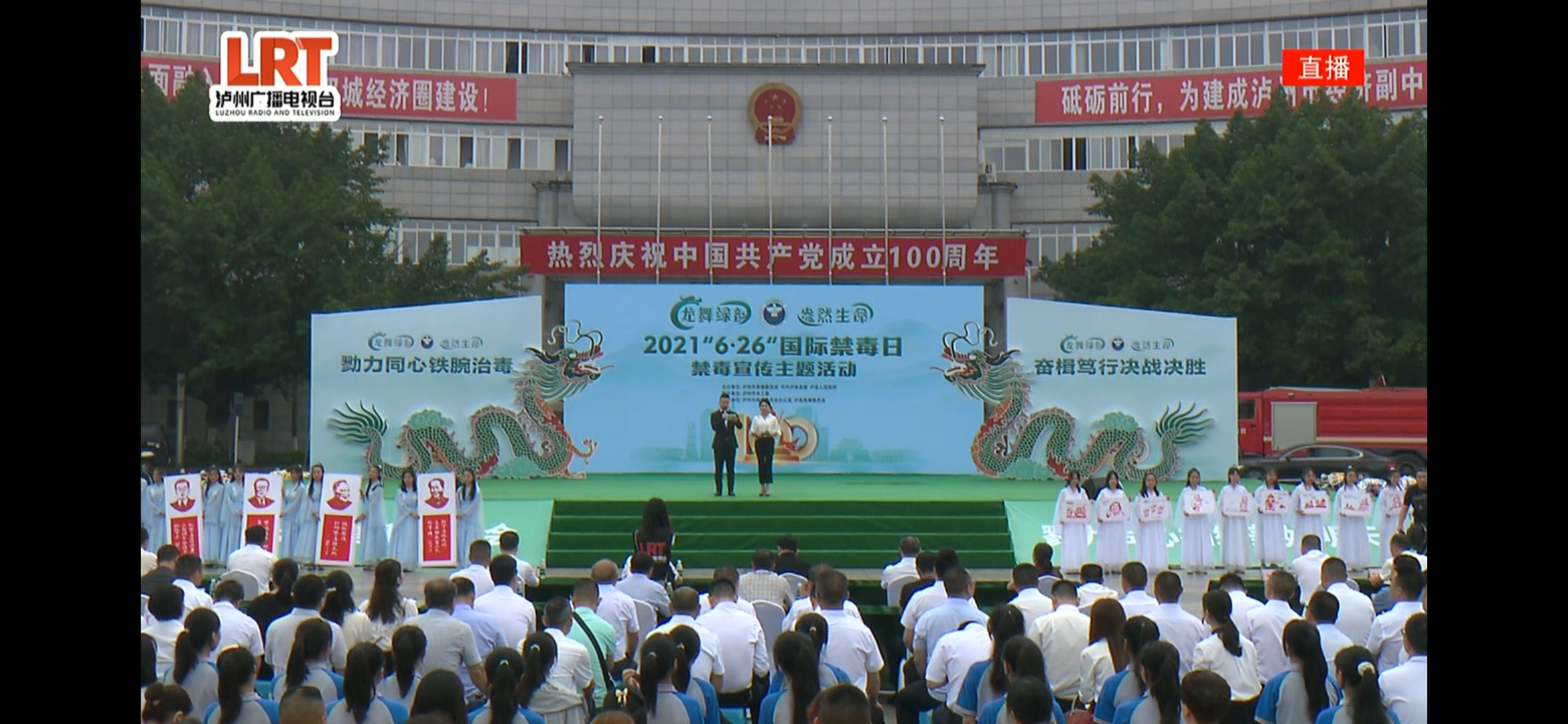 泸州市禁毒宣传主题活动
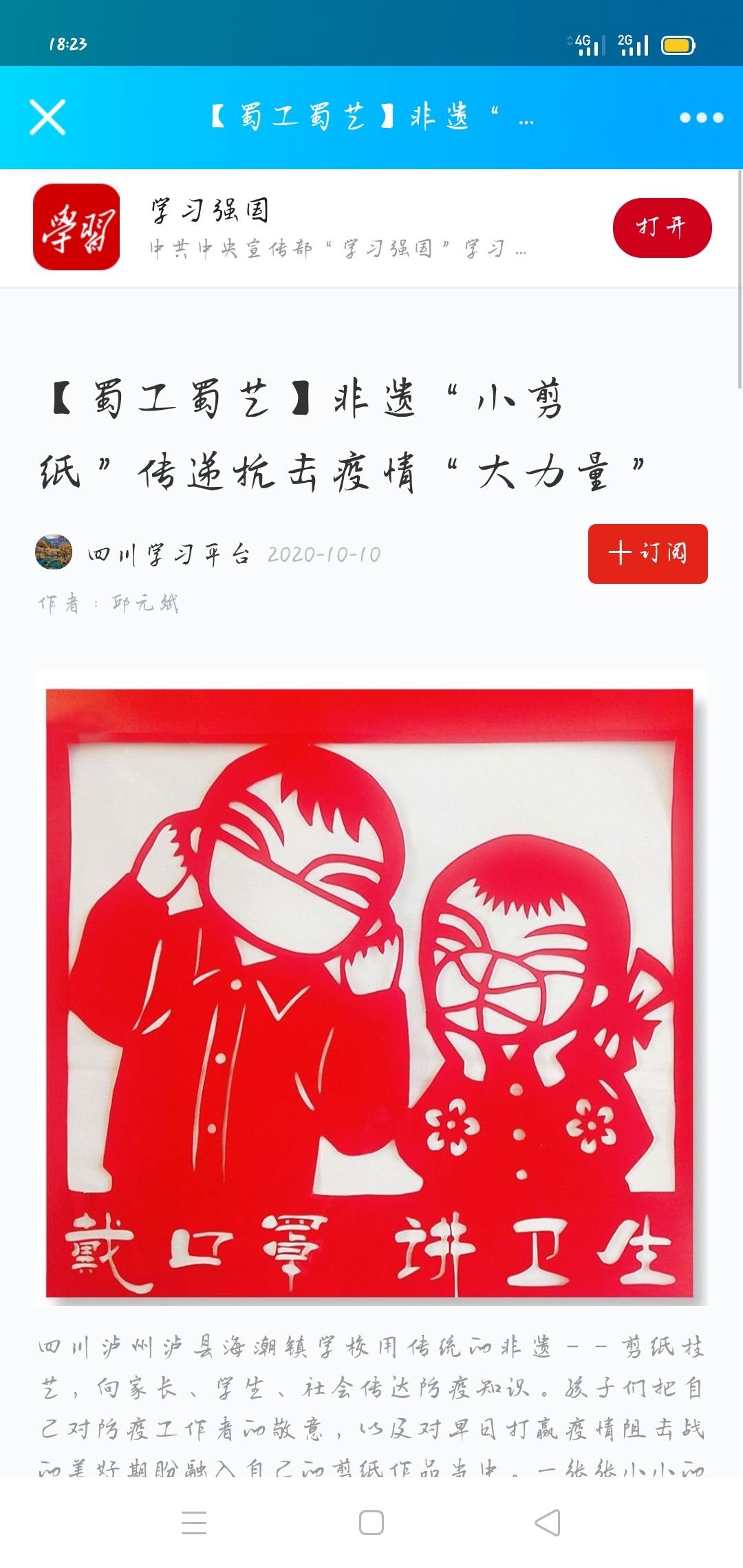 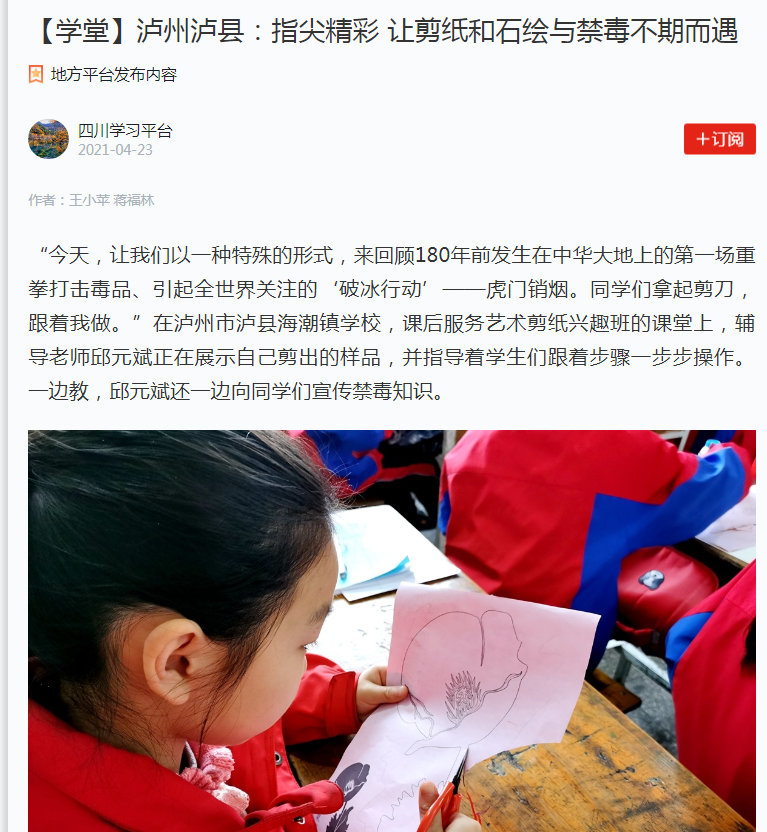 5月



强国平台
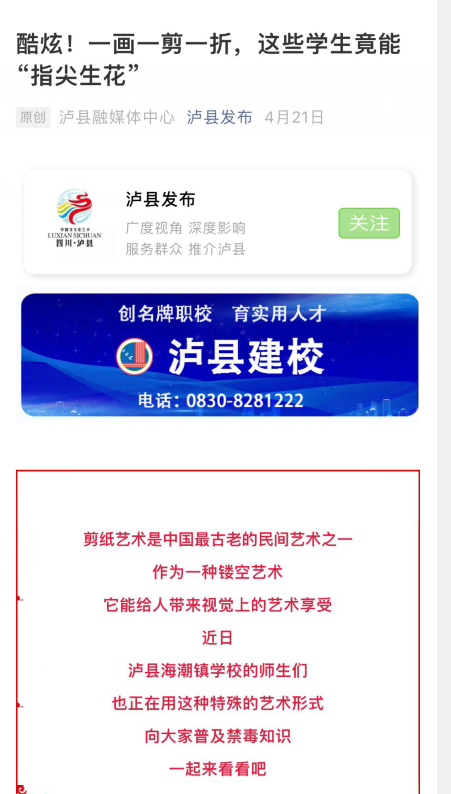 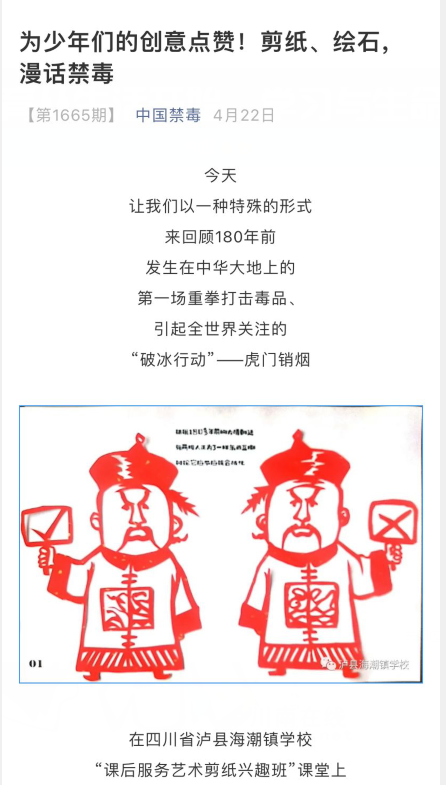 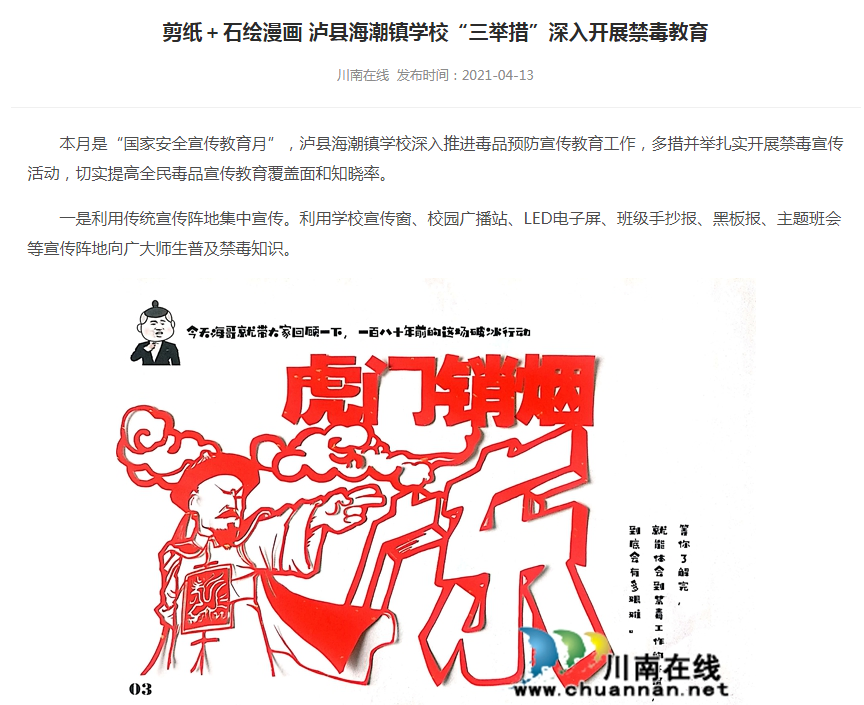 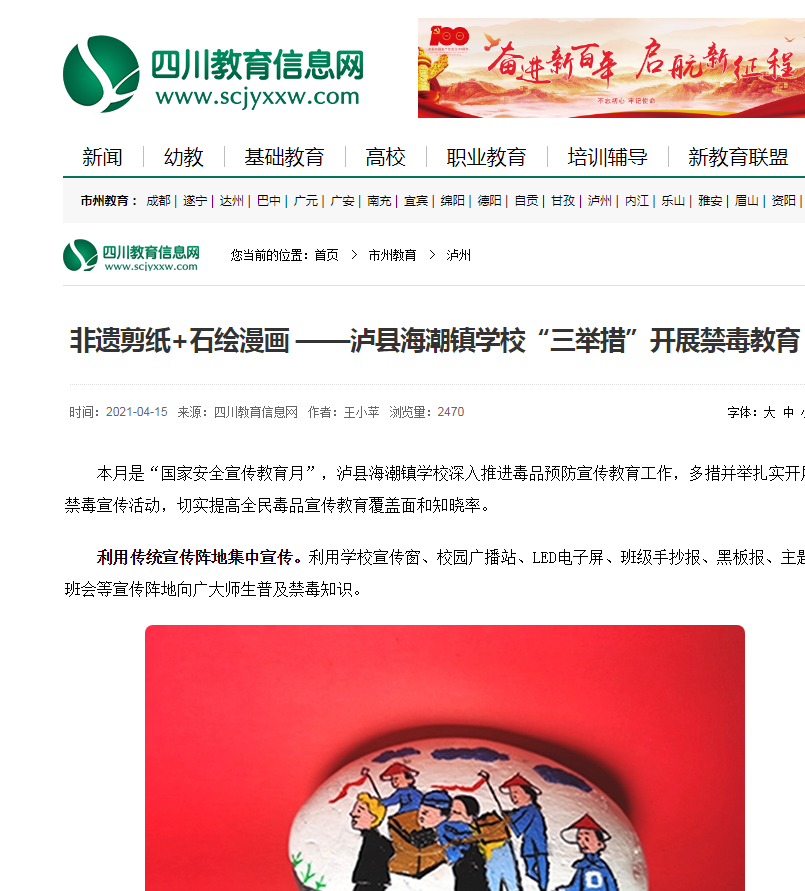 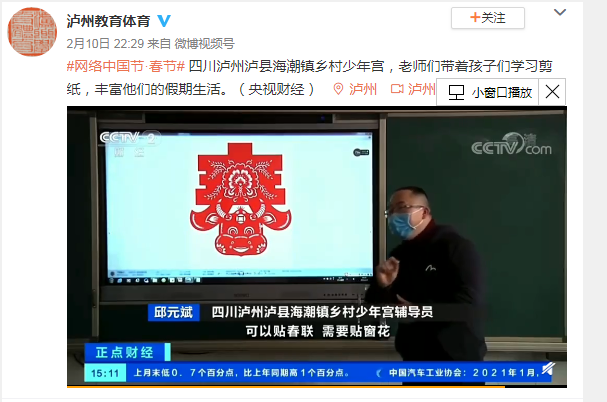 校本课、兴趣课
二课
一室
三评
四比
五结合
2
艺术剪纸工作室
新苗、能手、明星
创意、技巧、创作、精品
德、智、体、美、劳
一室
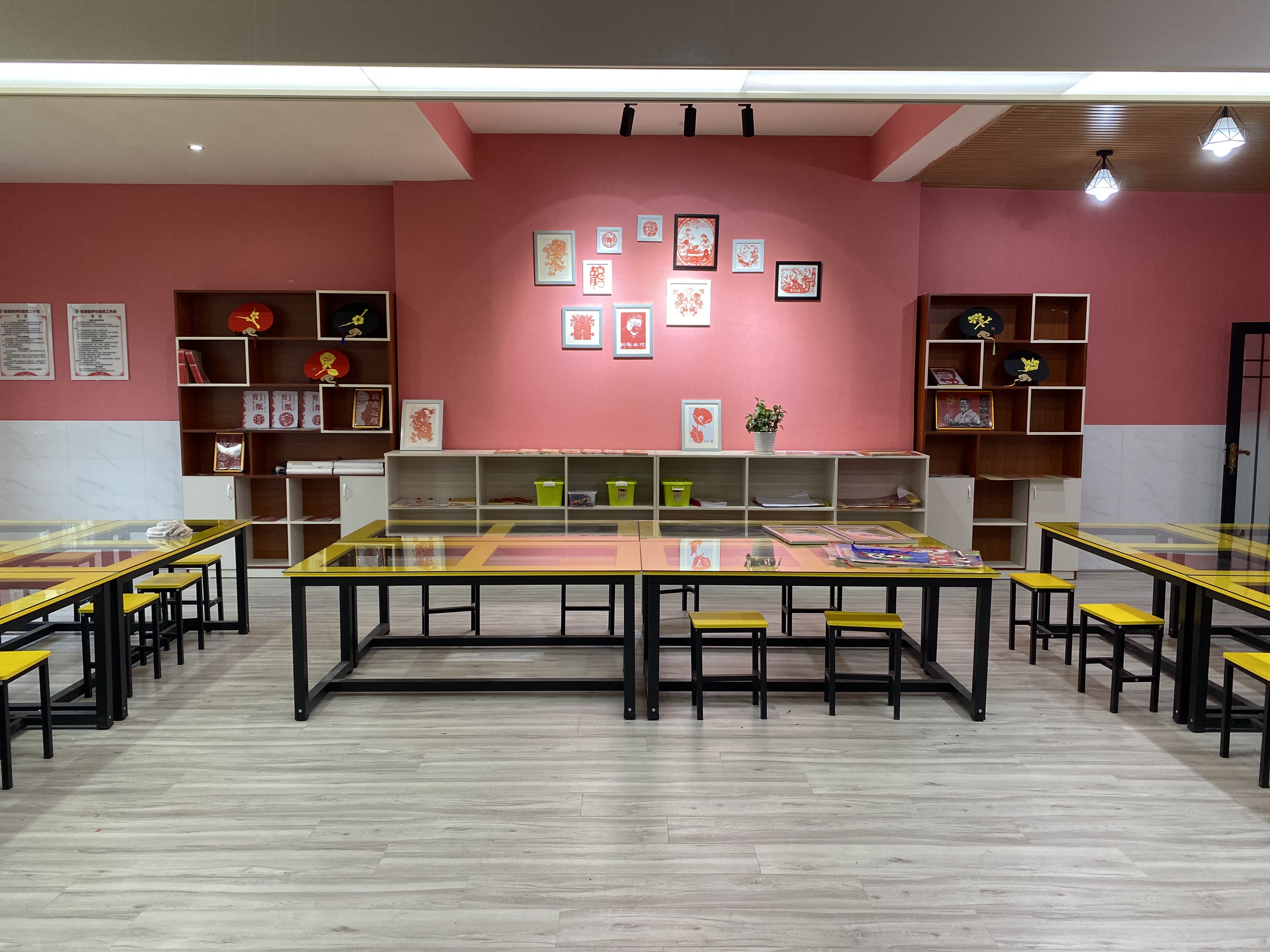 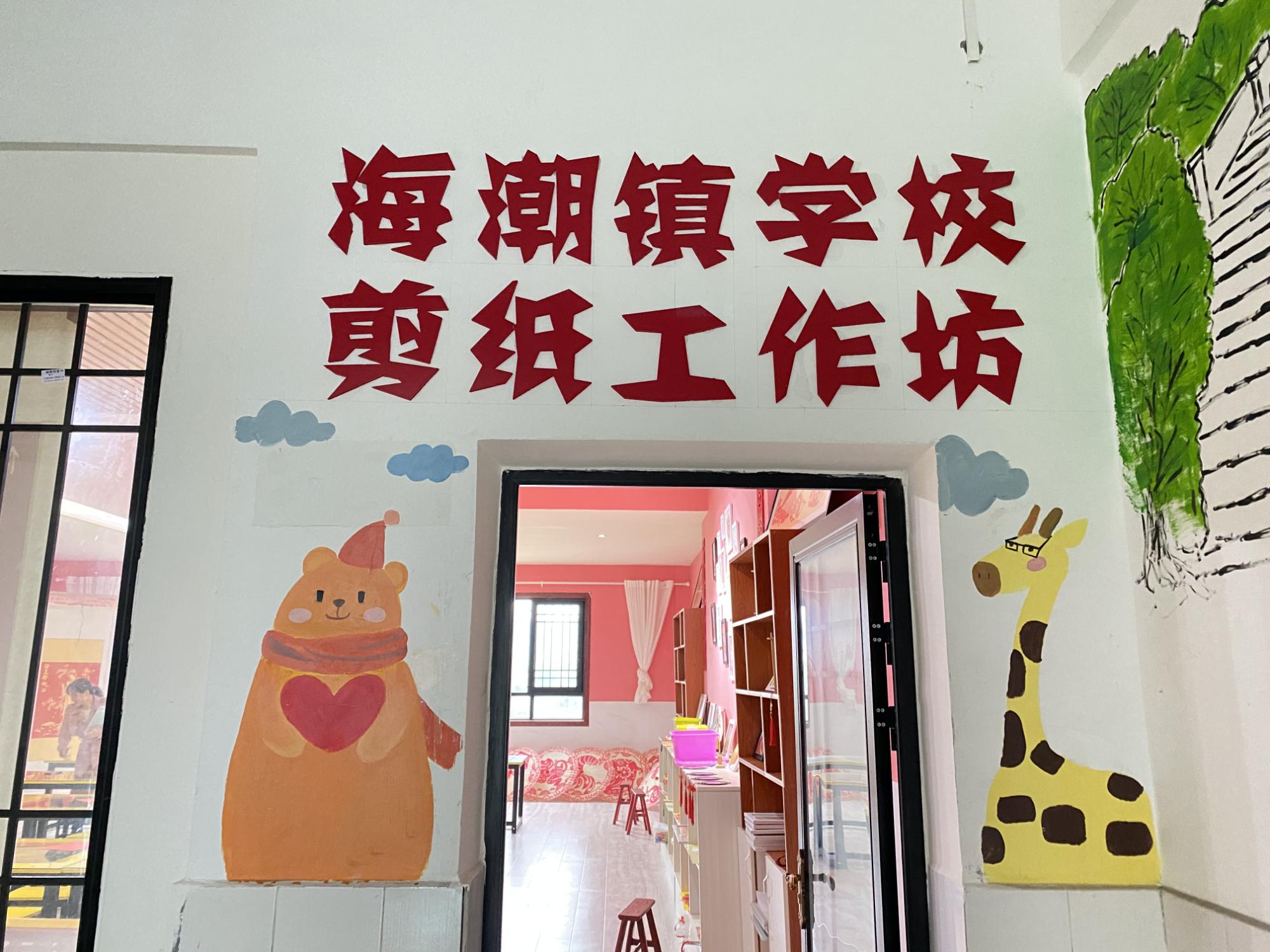 2
艺术剪纸工作室
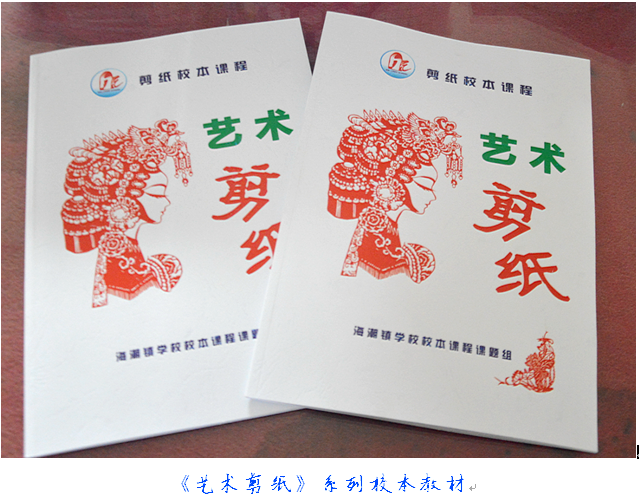 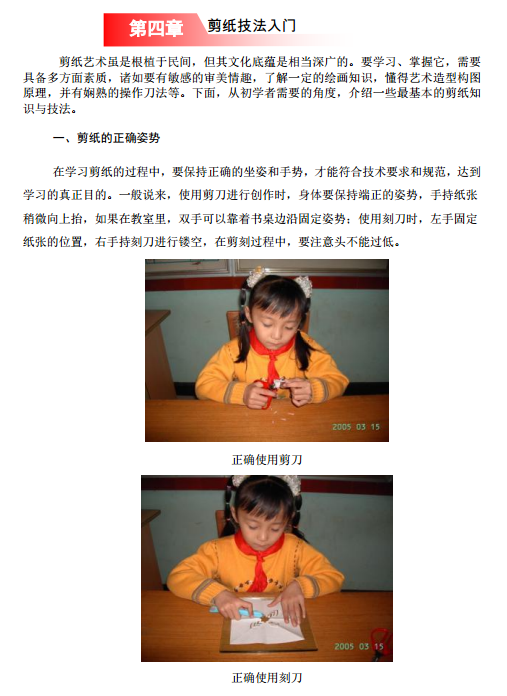 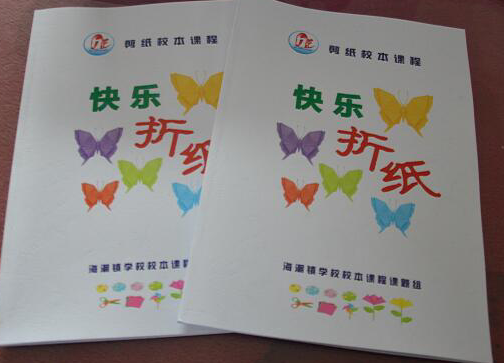 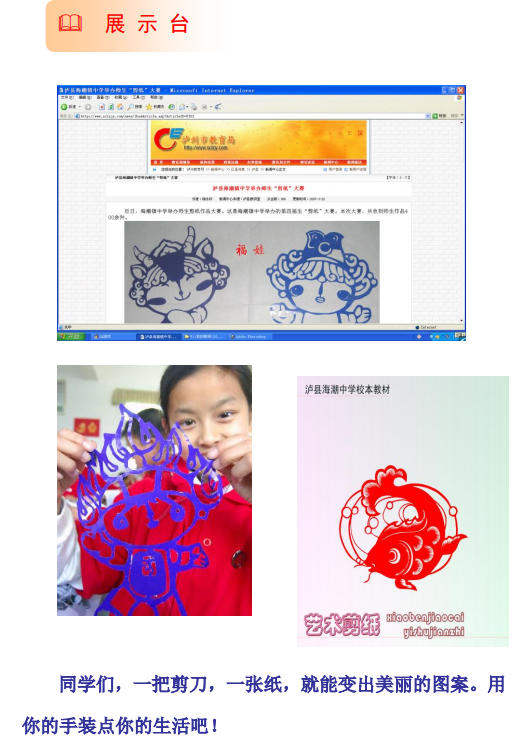 校本课、兴趣课
二课
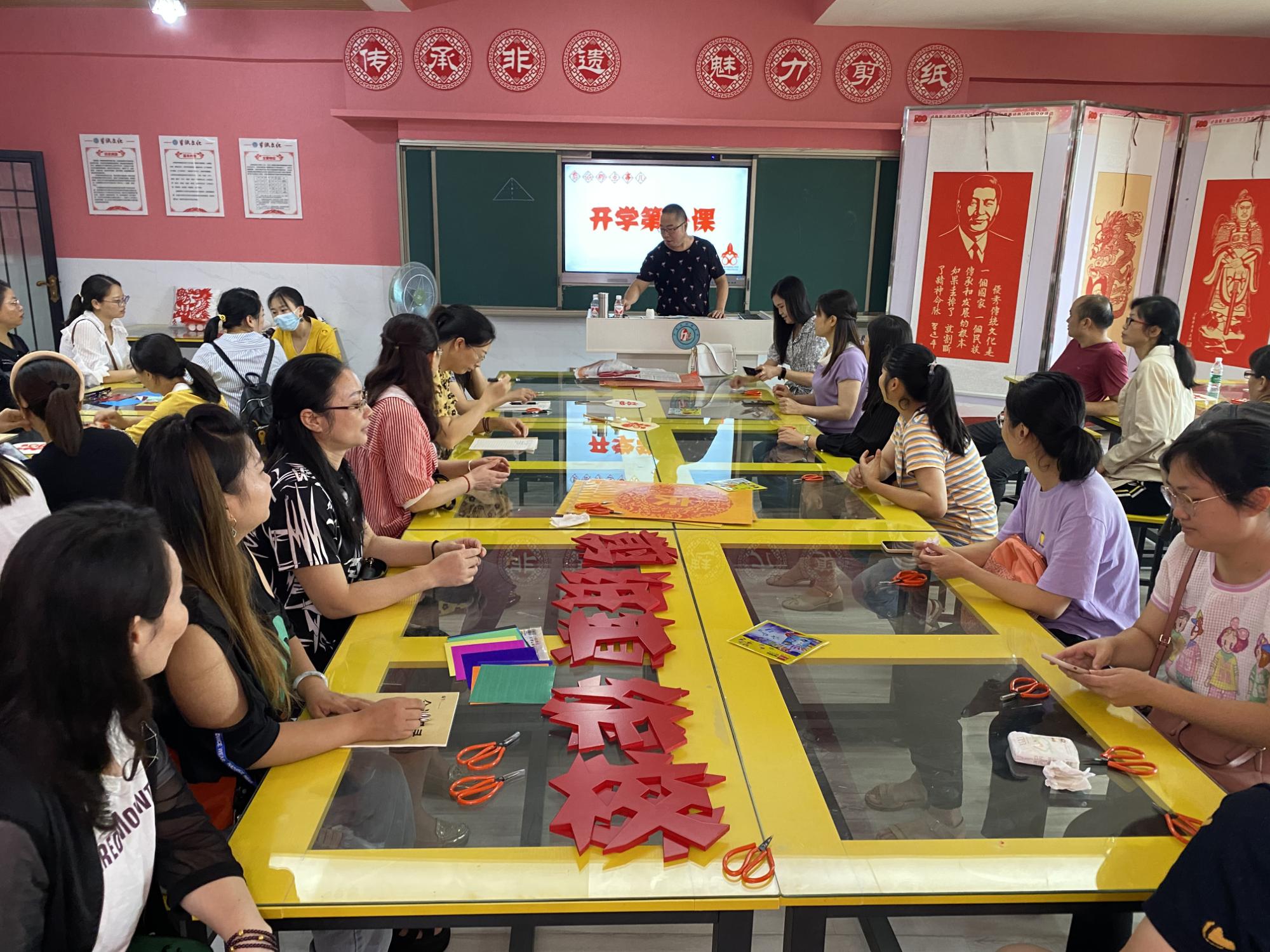 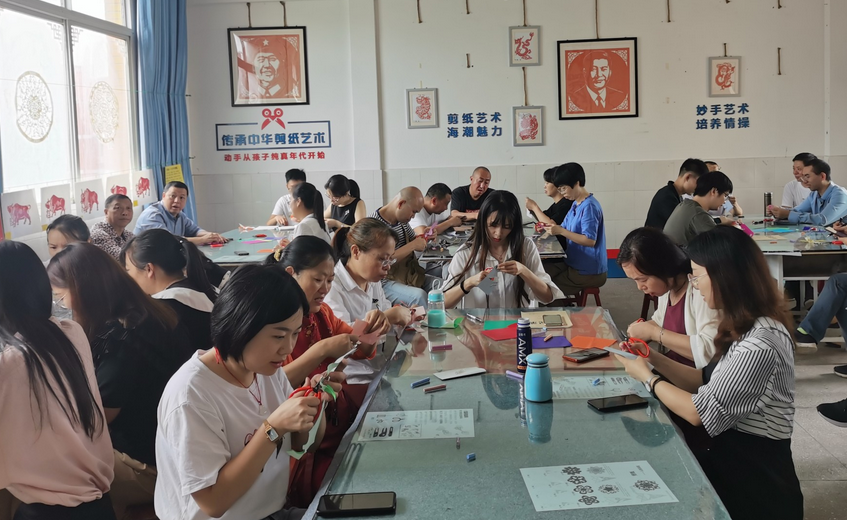 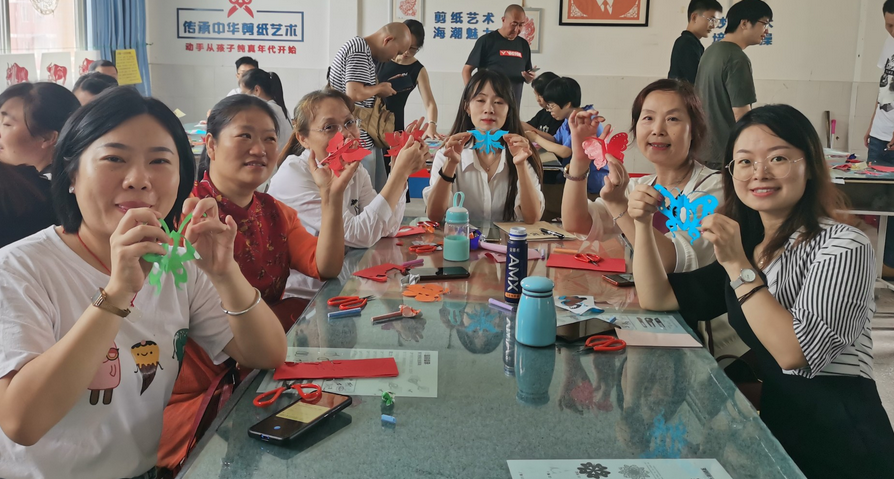 二课
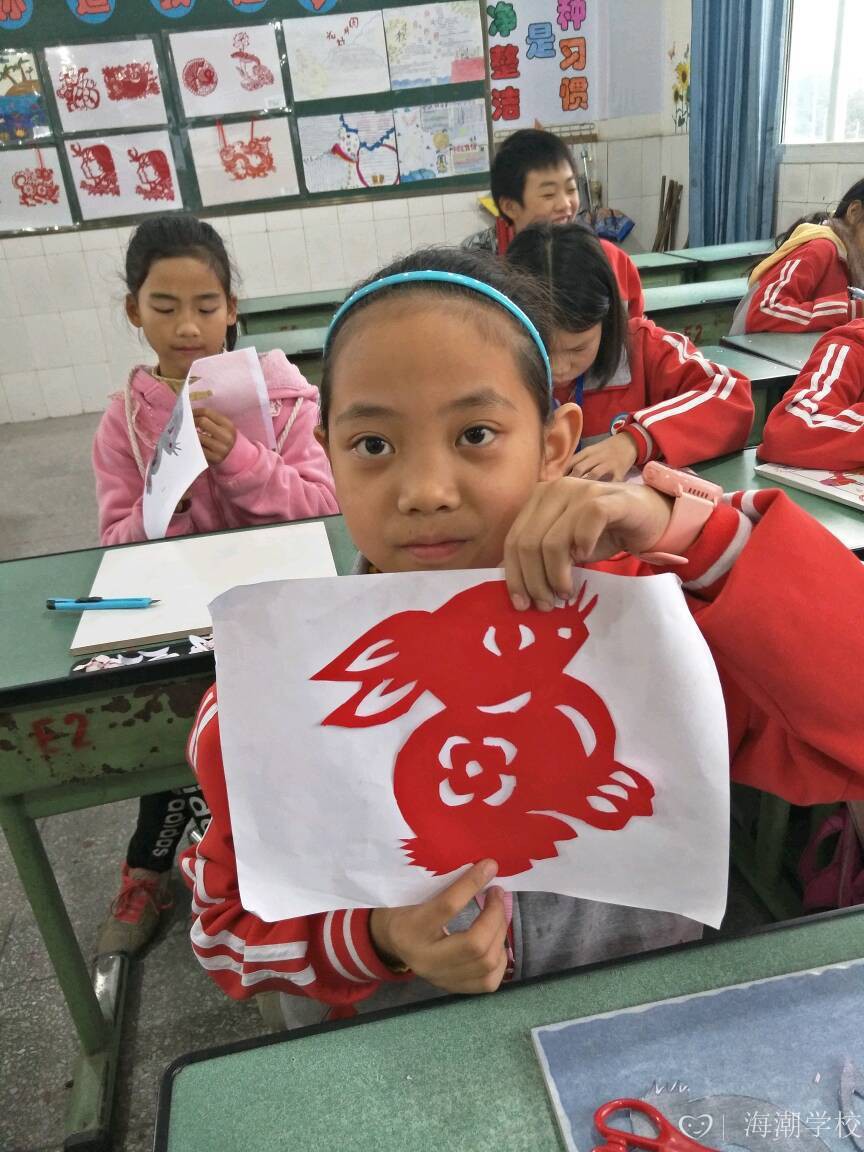 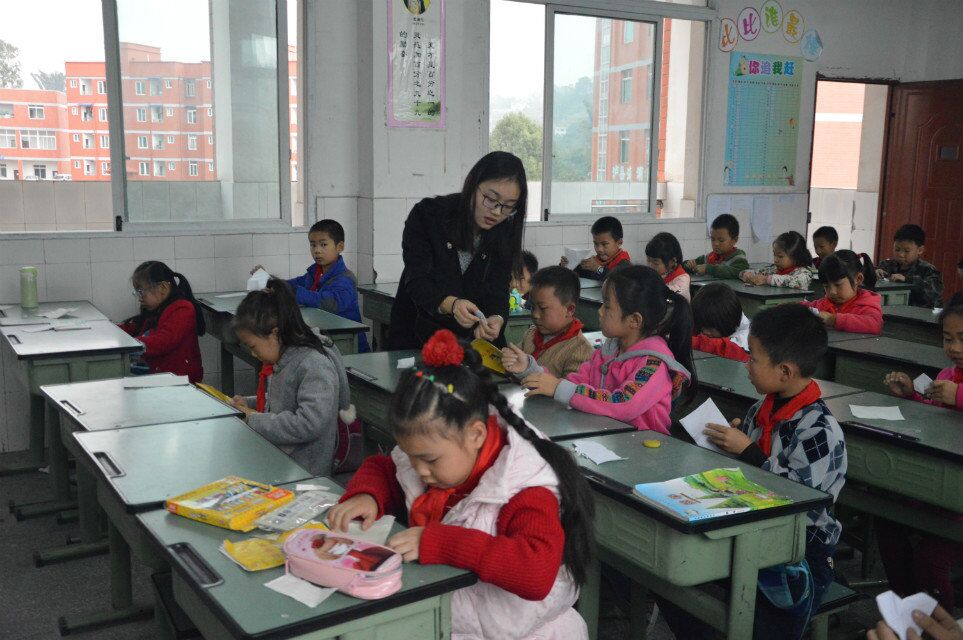 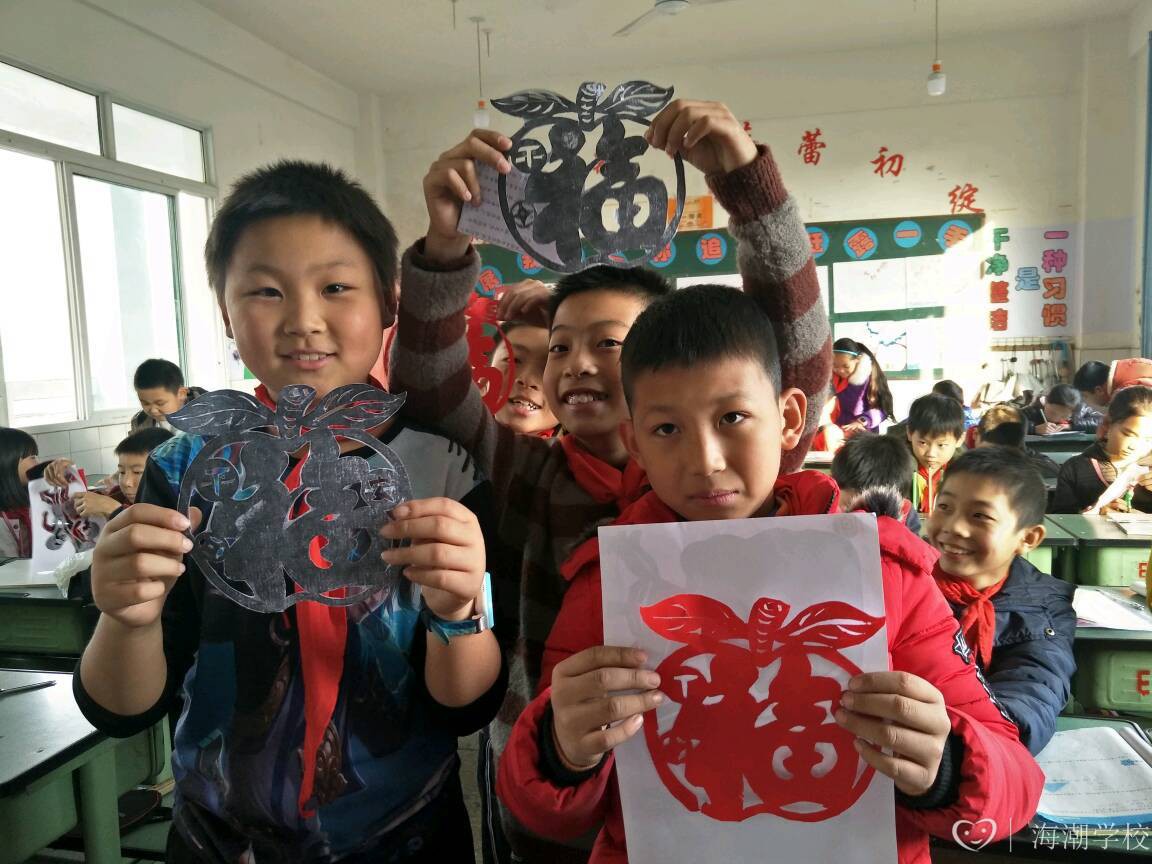 兴趣课
三评
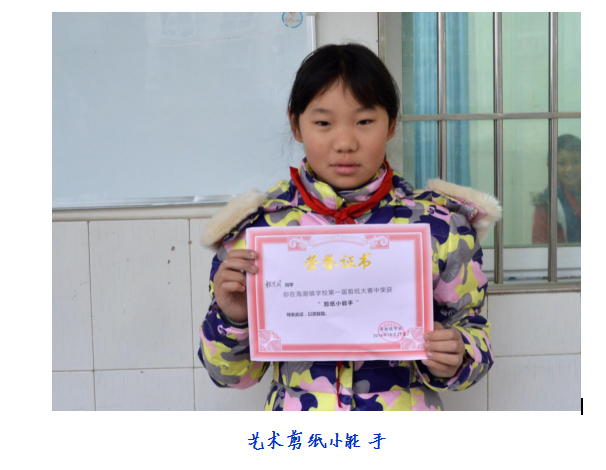 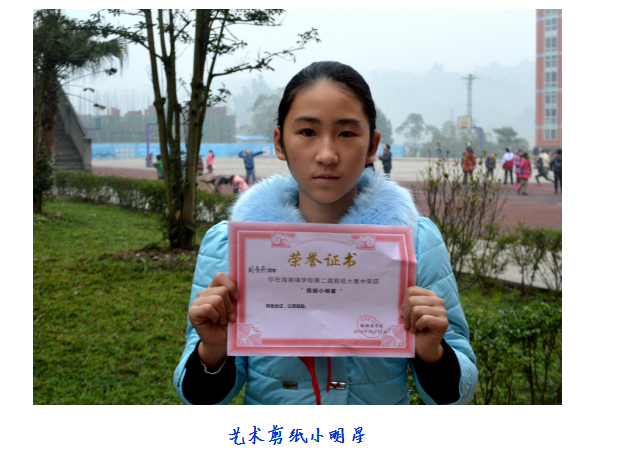 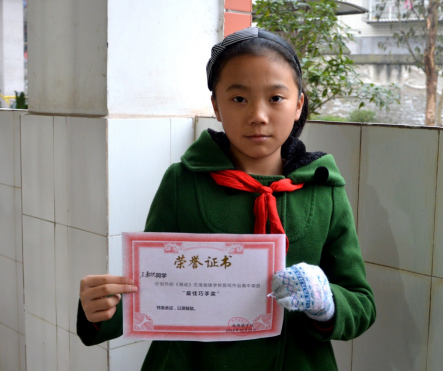 四比
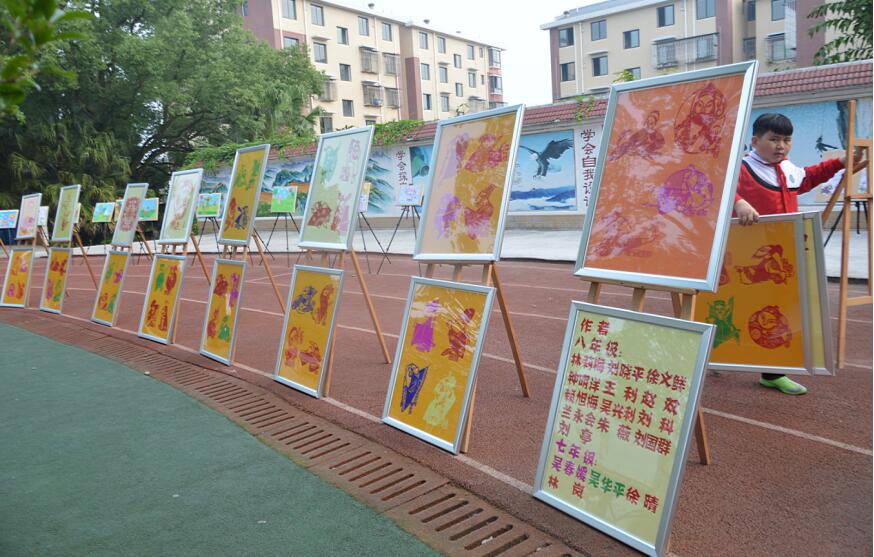 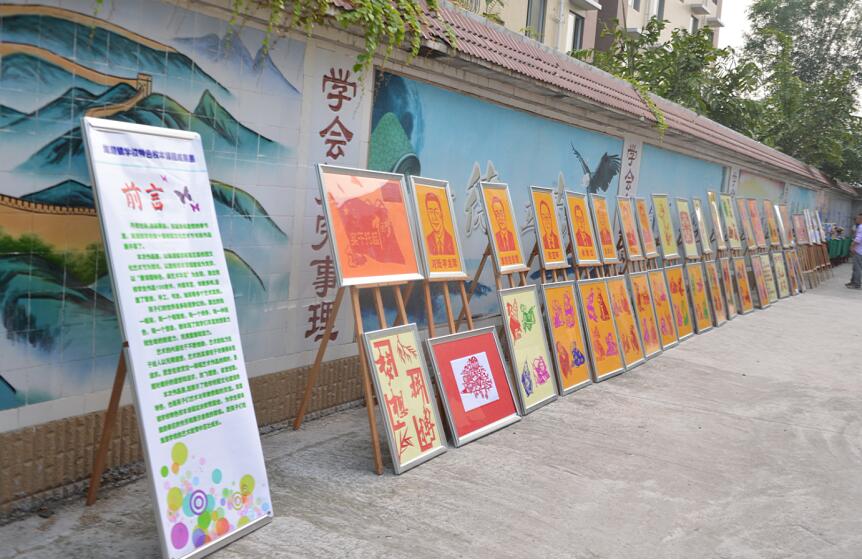 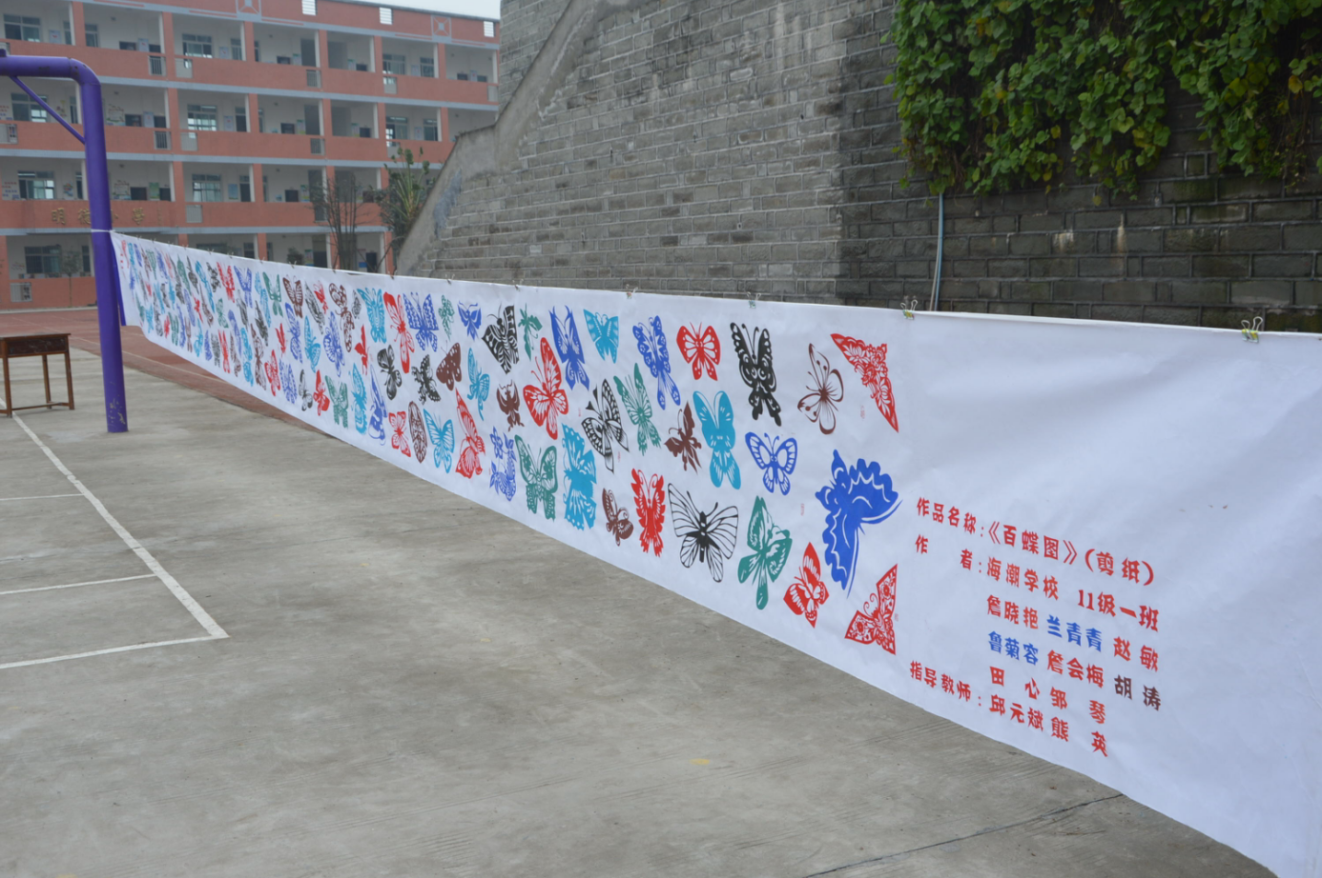 四比
8
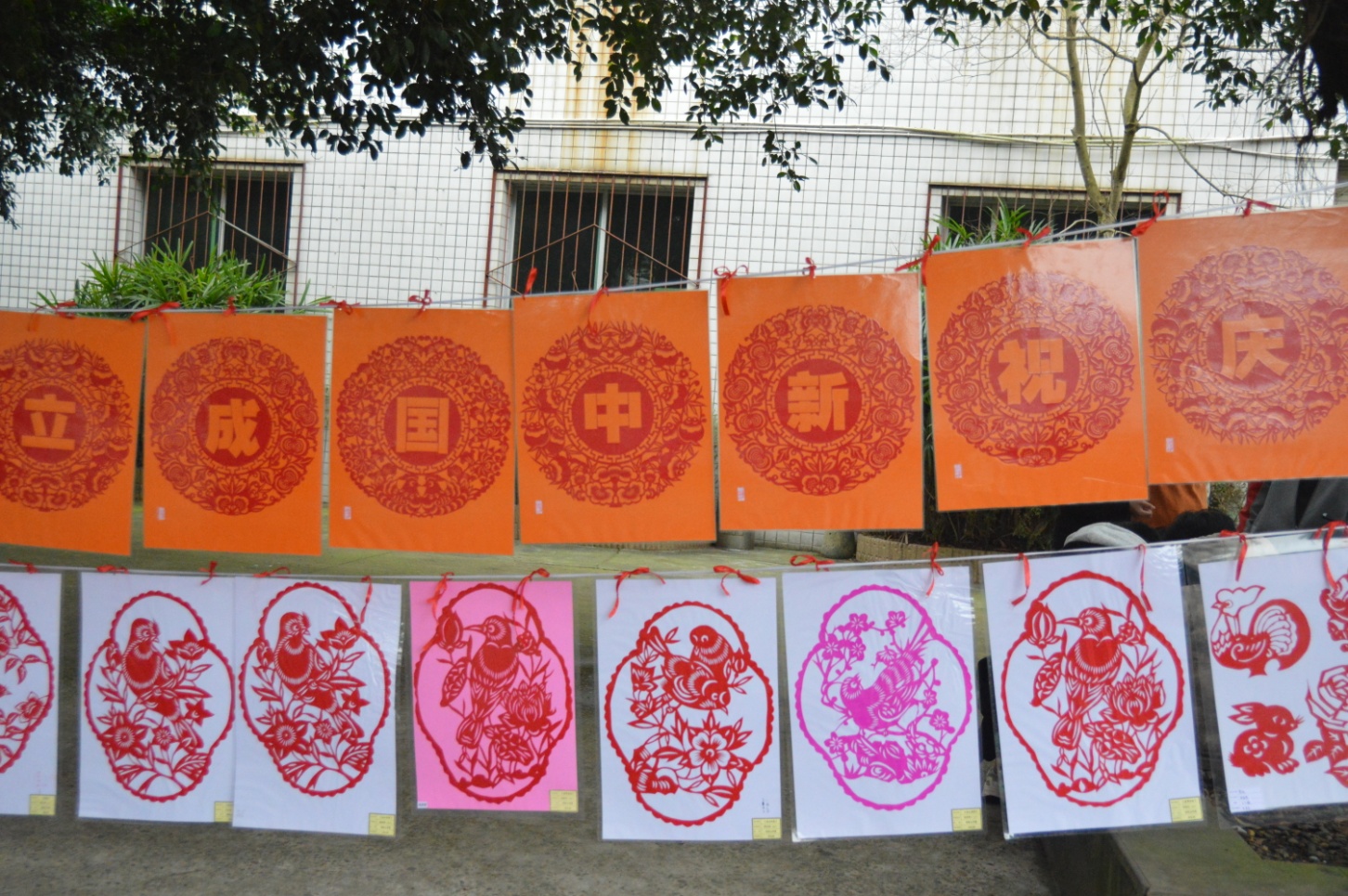 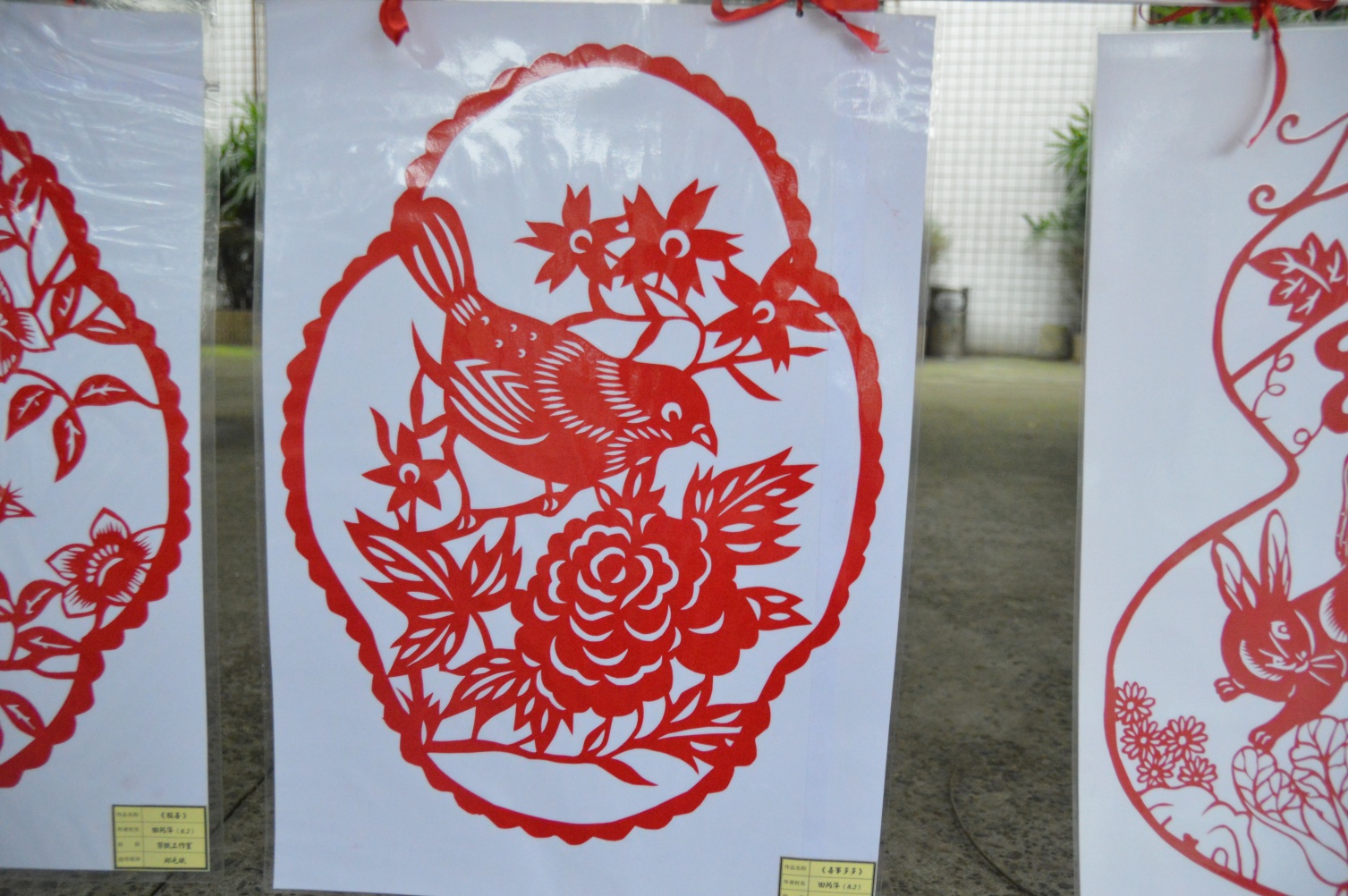 五结合
德育
智育
劳育
体育
美育
主题德育活动
德育
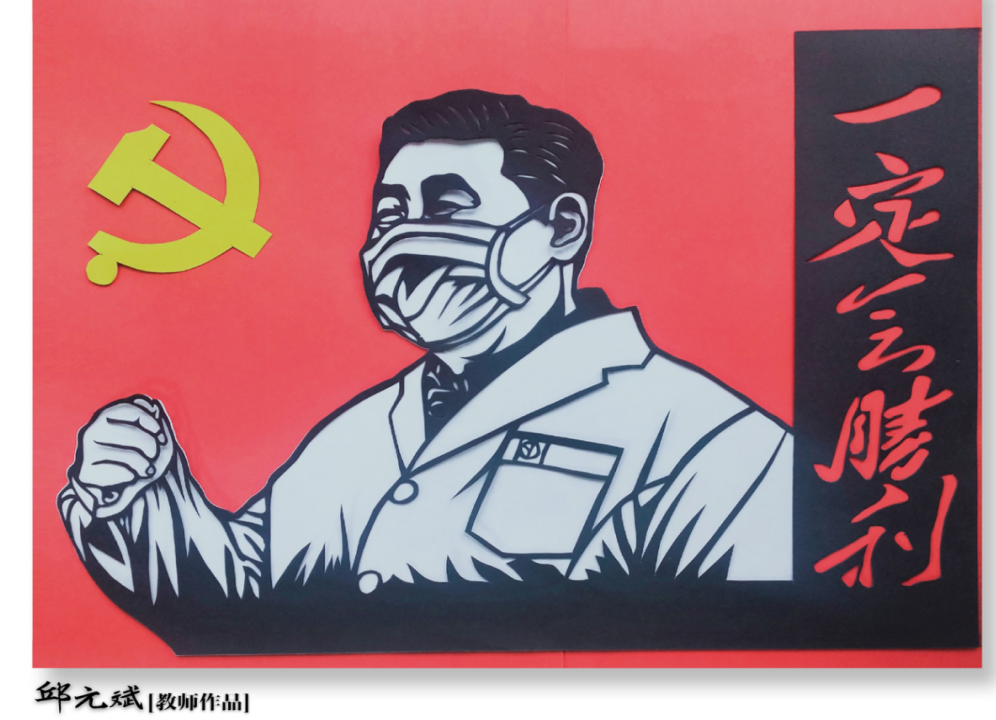 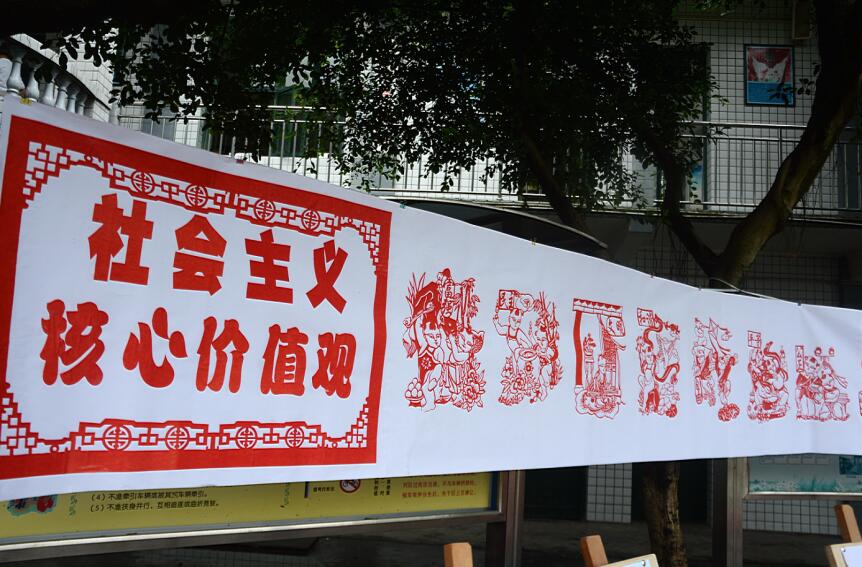 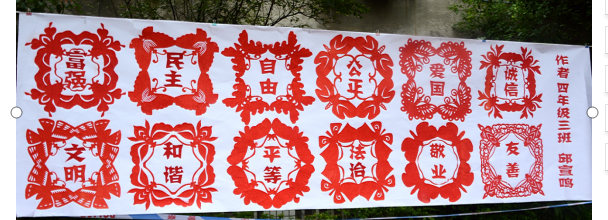 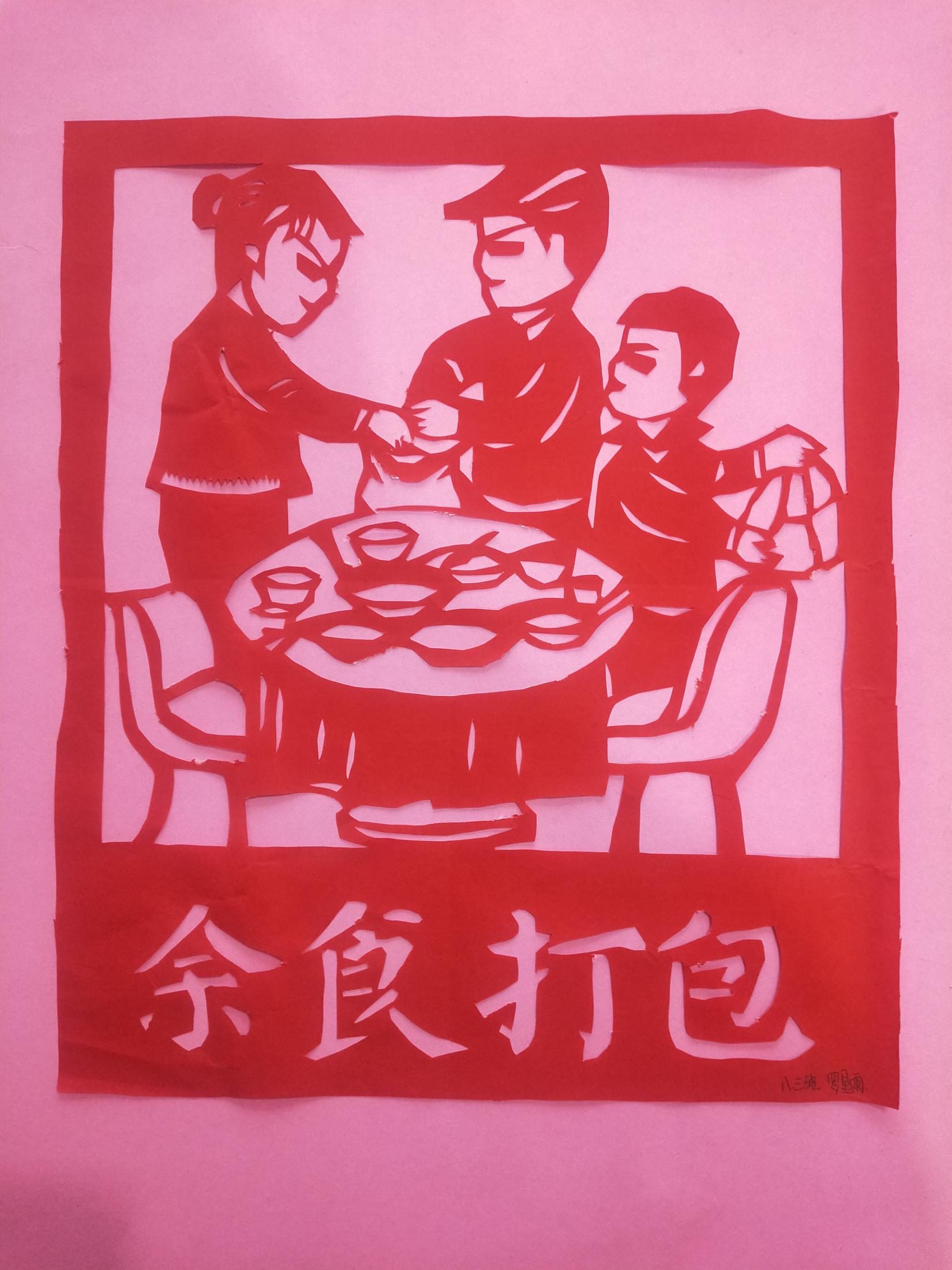 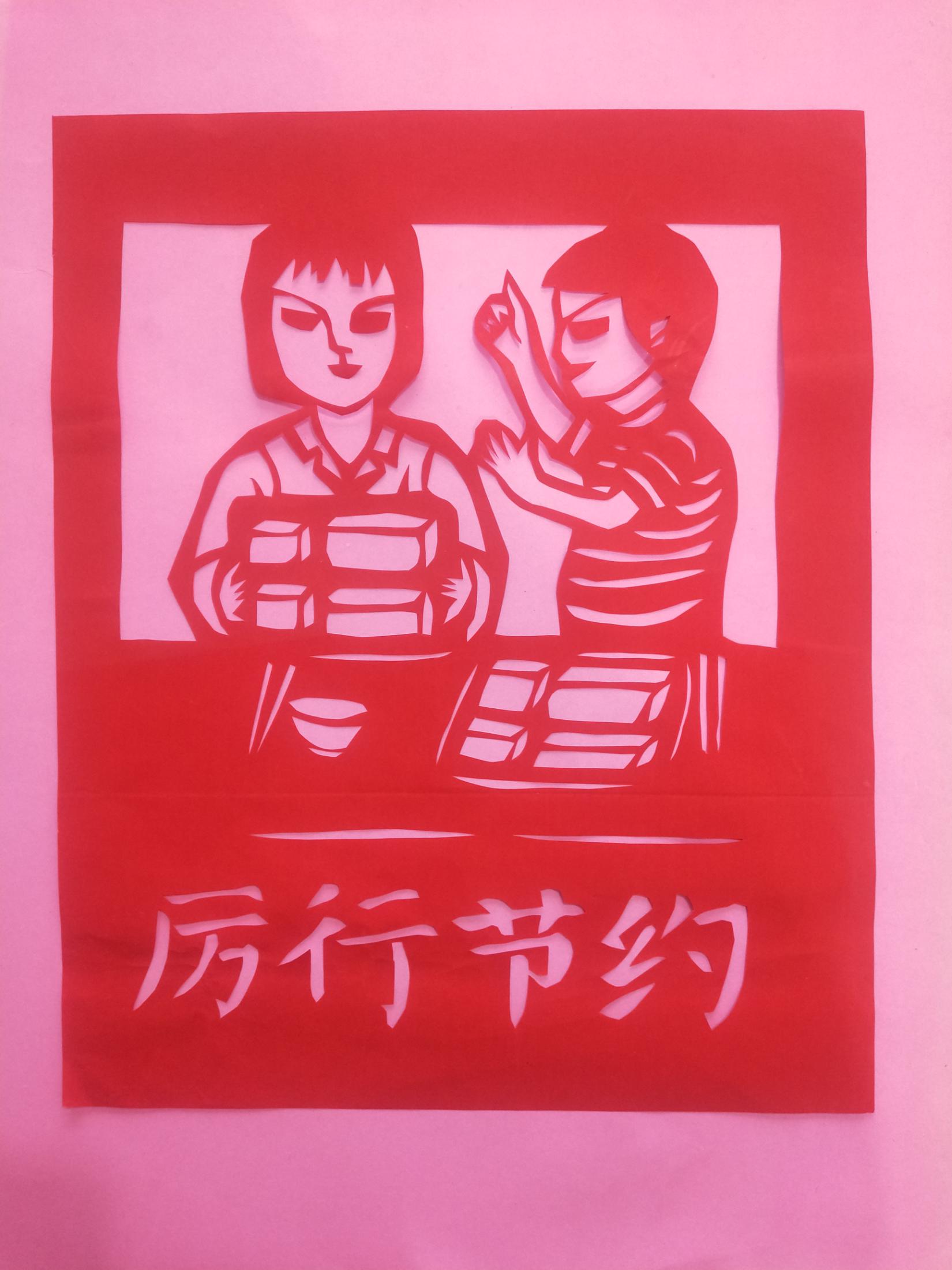 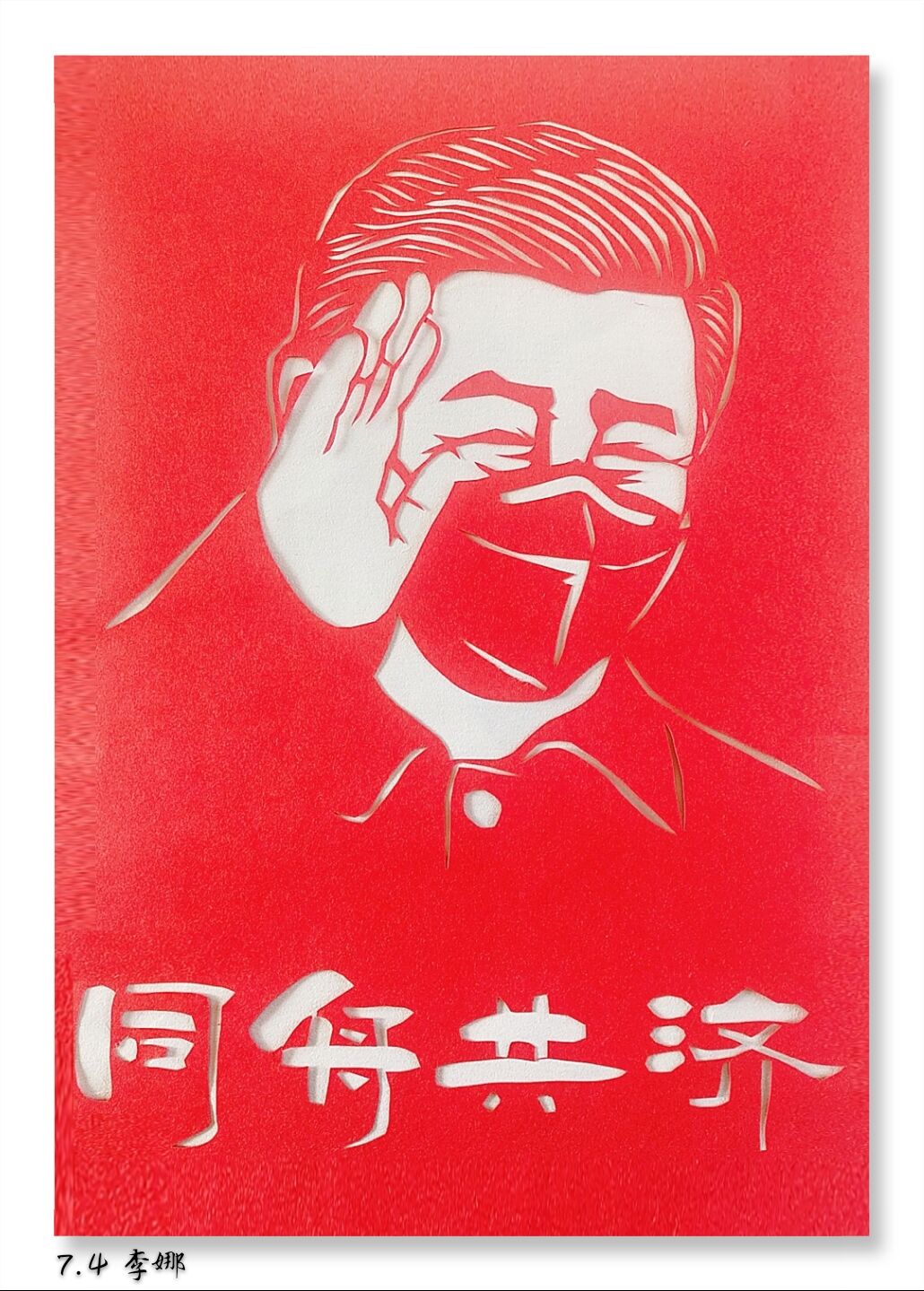 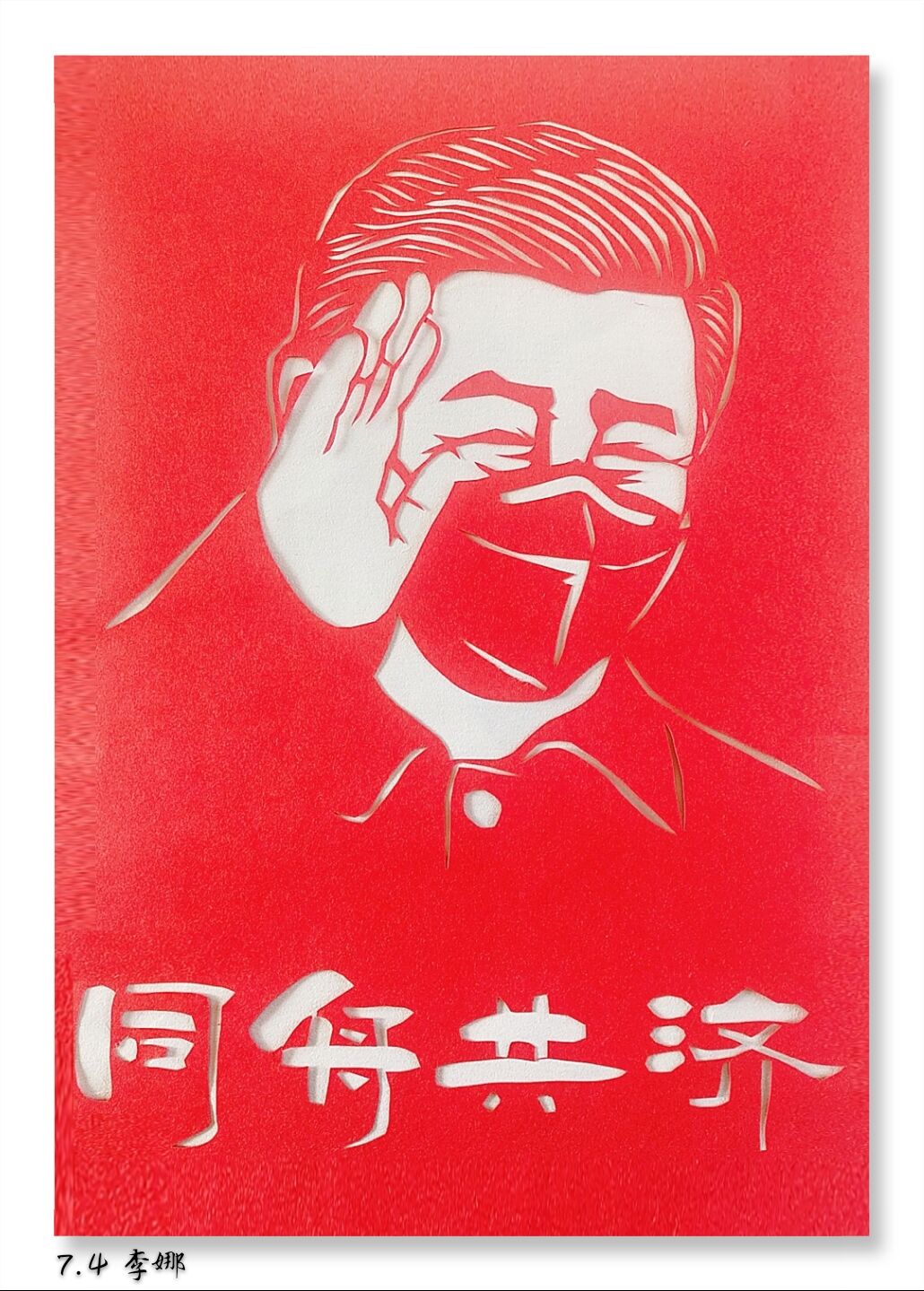 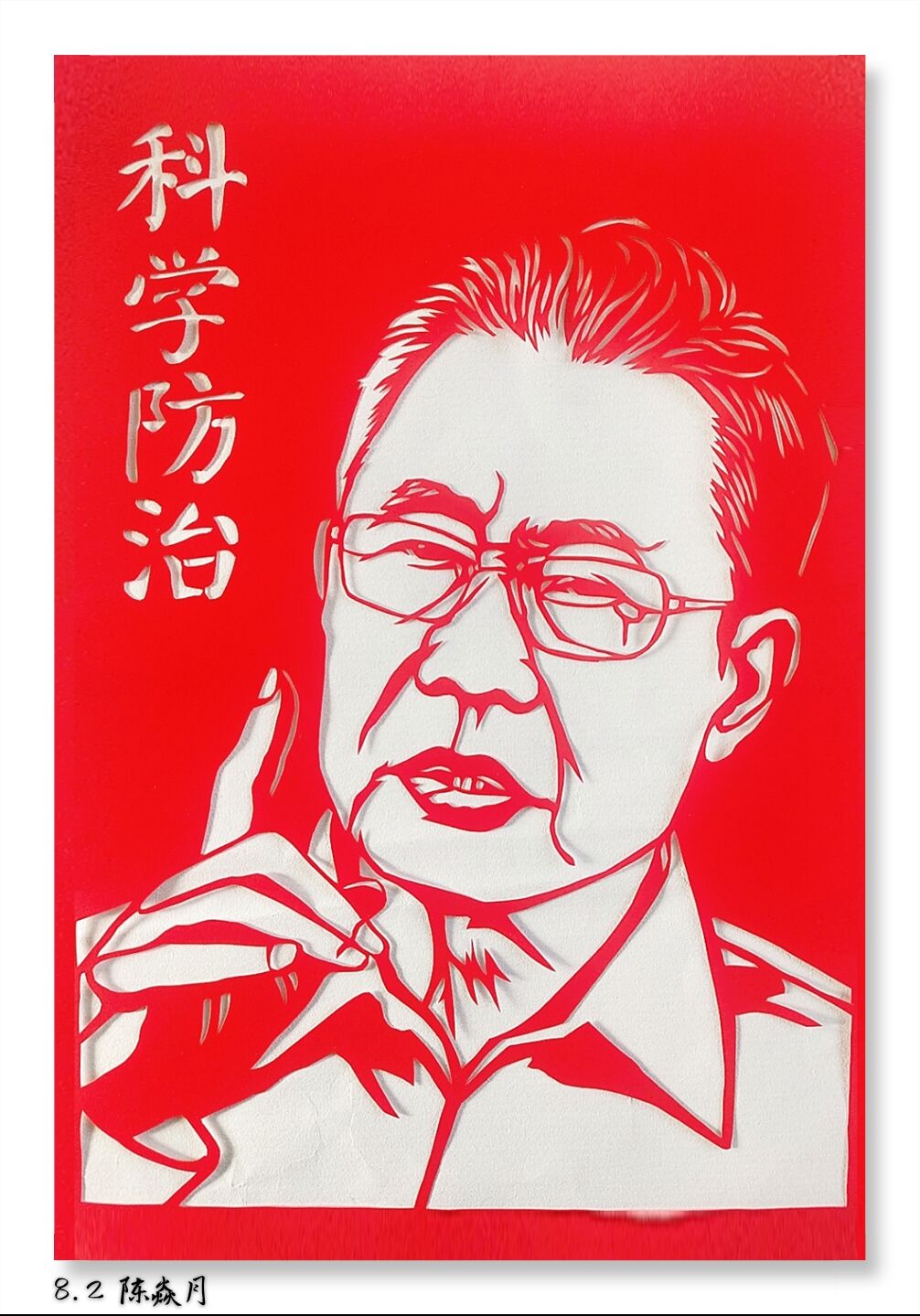 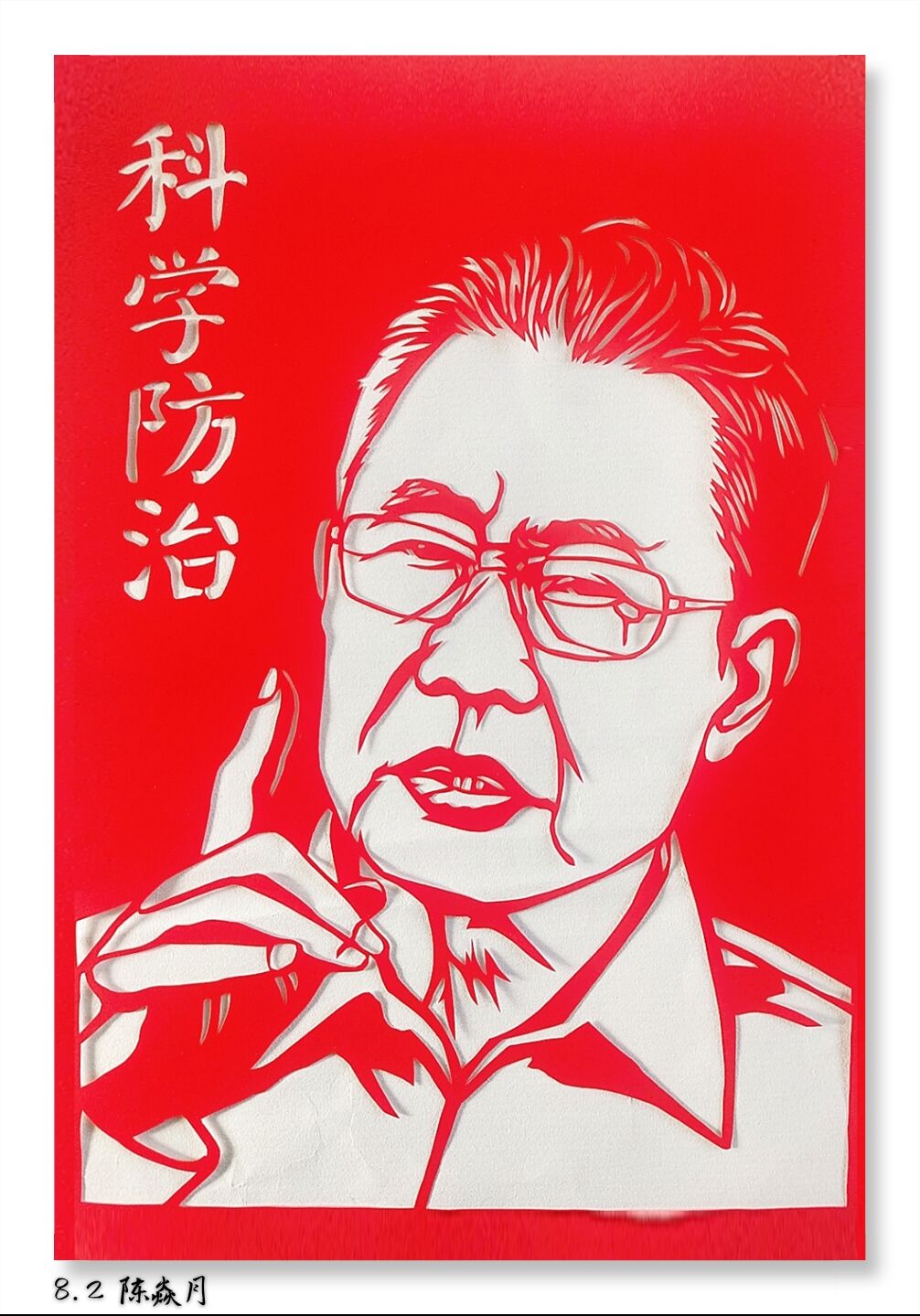 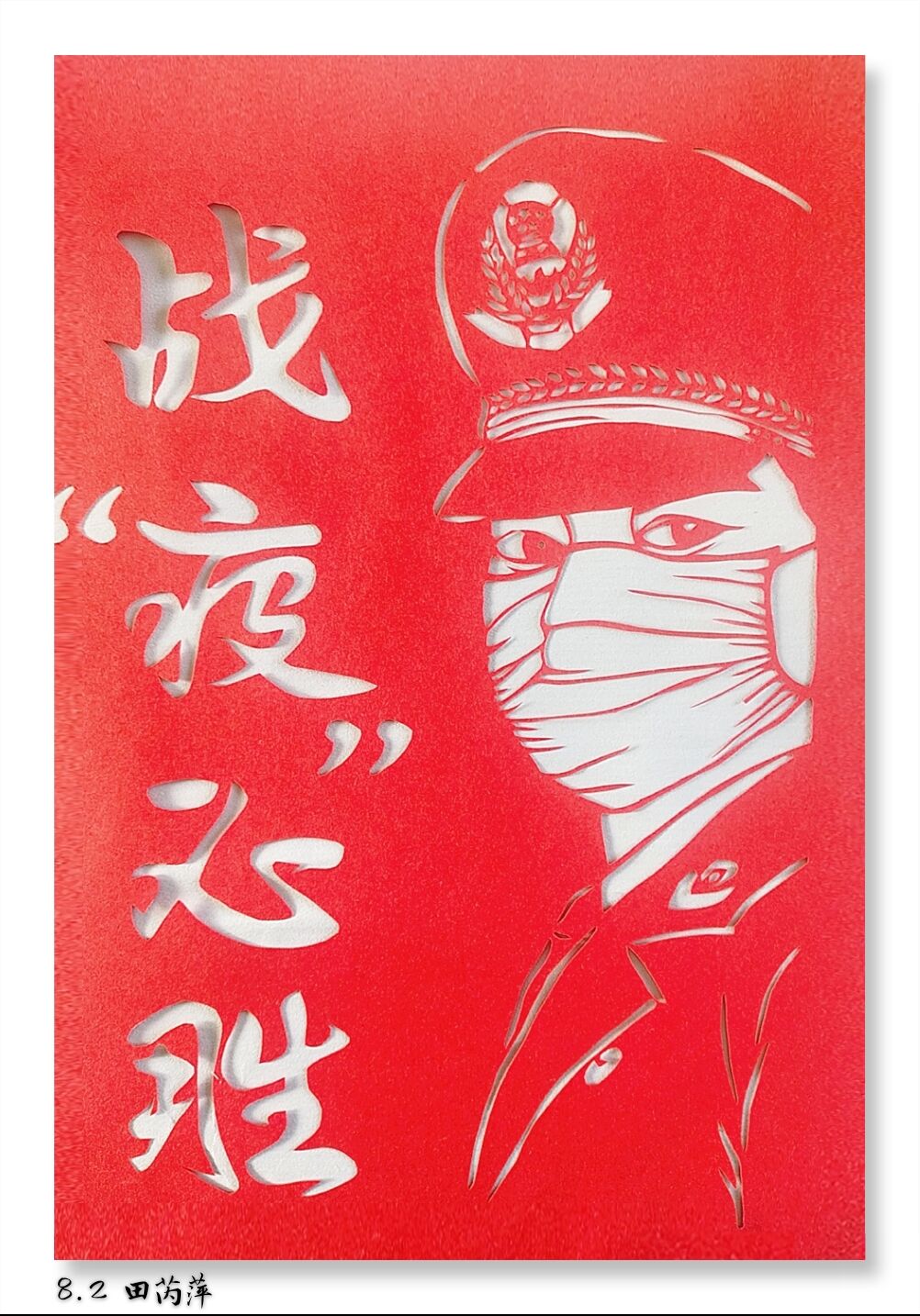 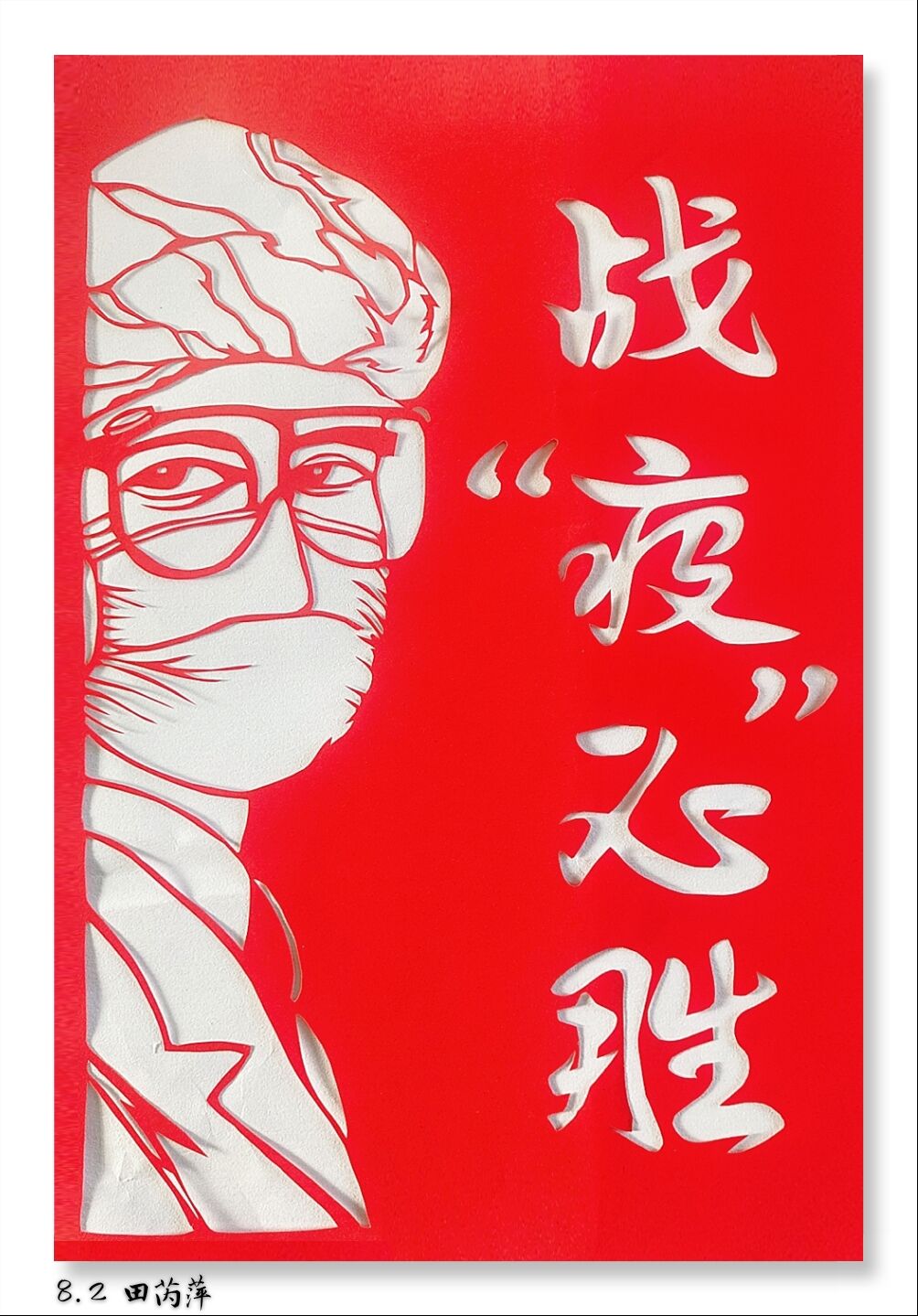 41
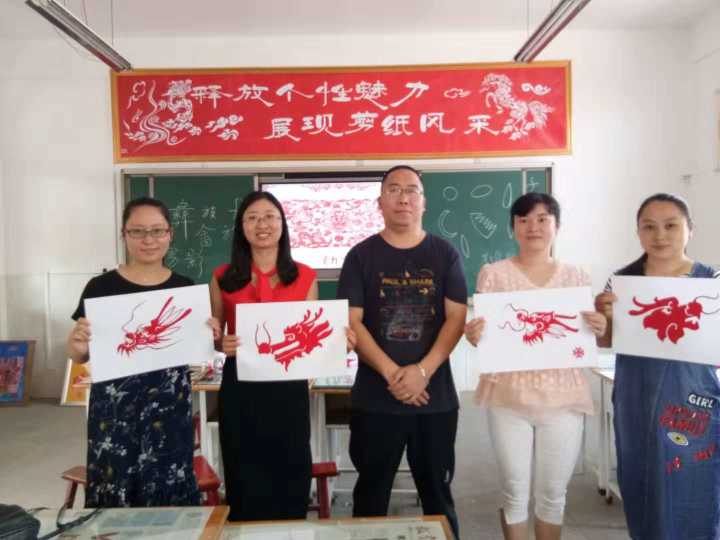 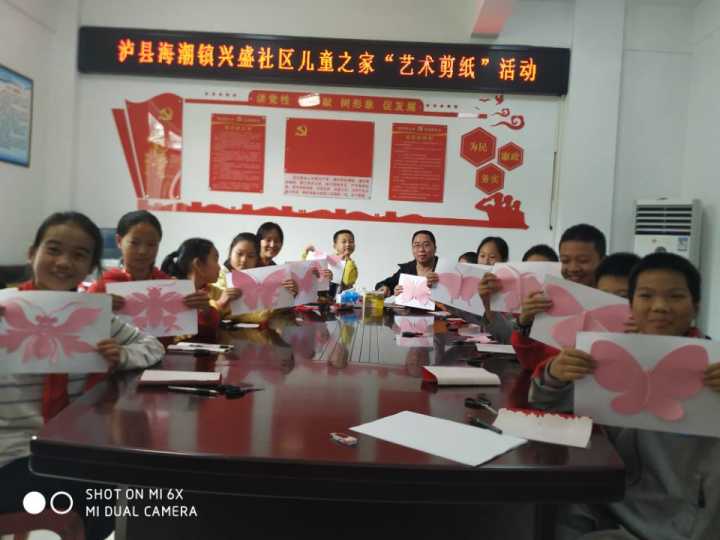 智育
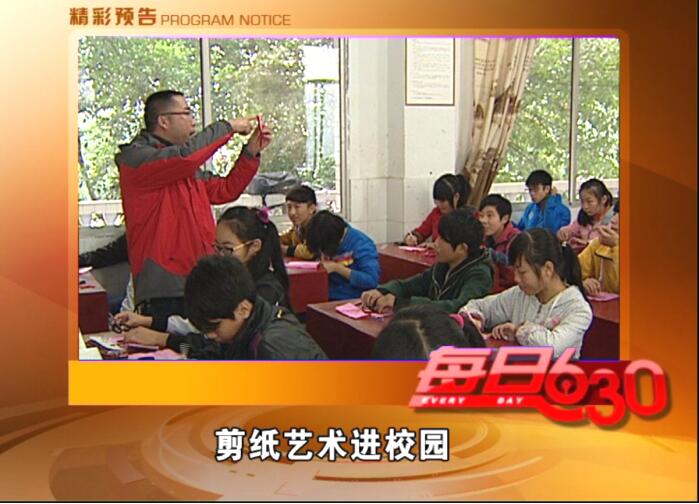 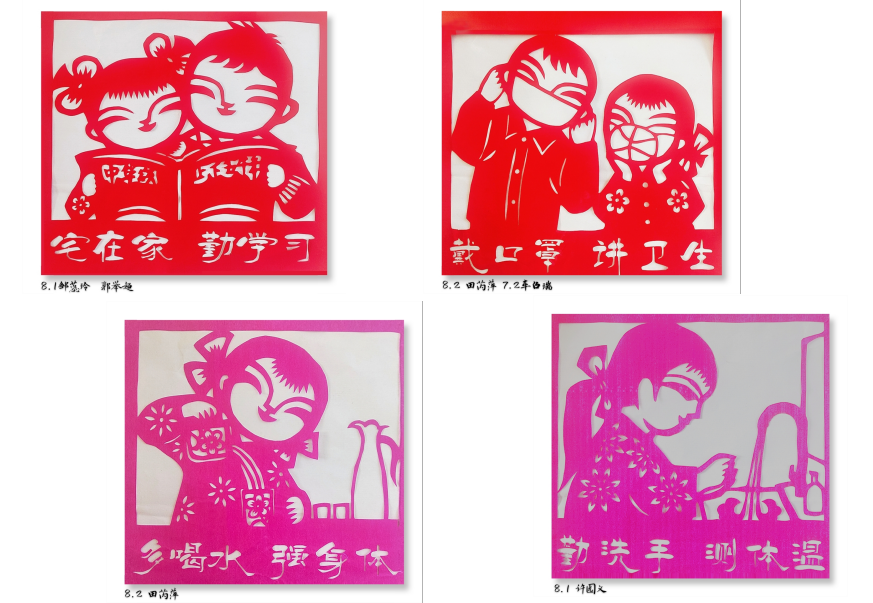 39
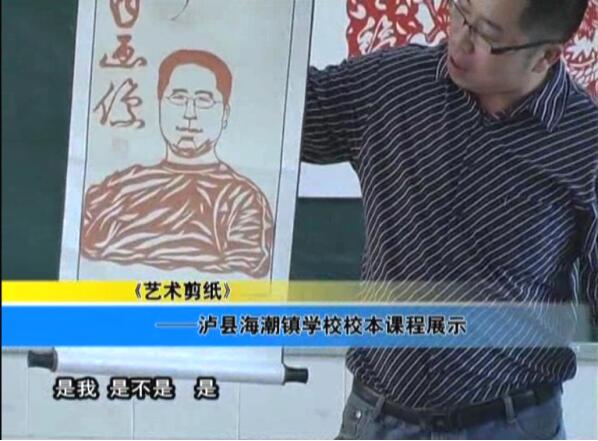 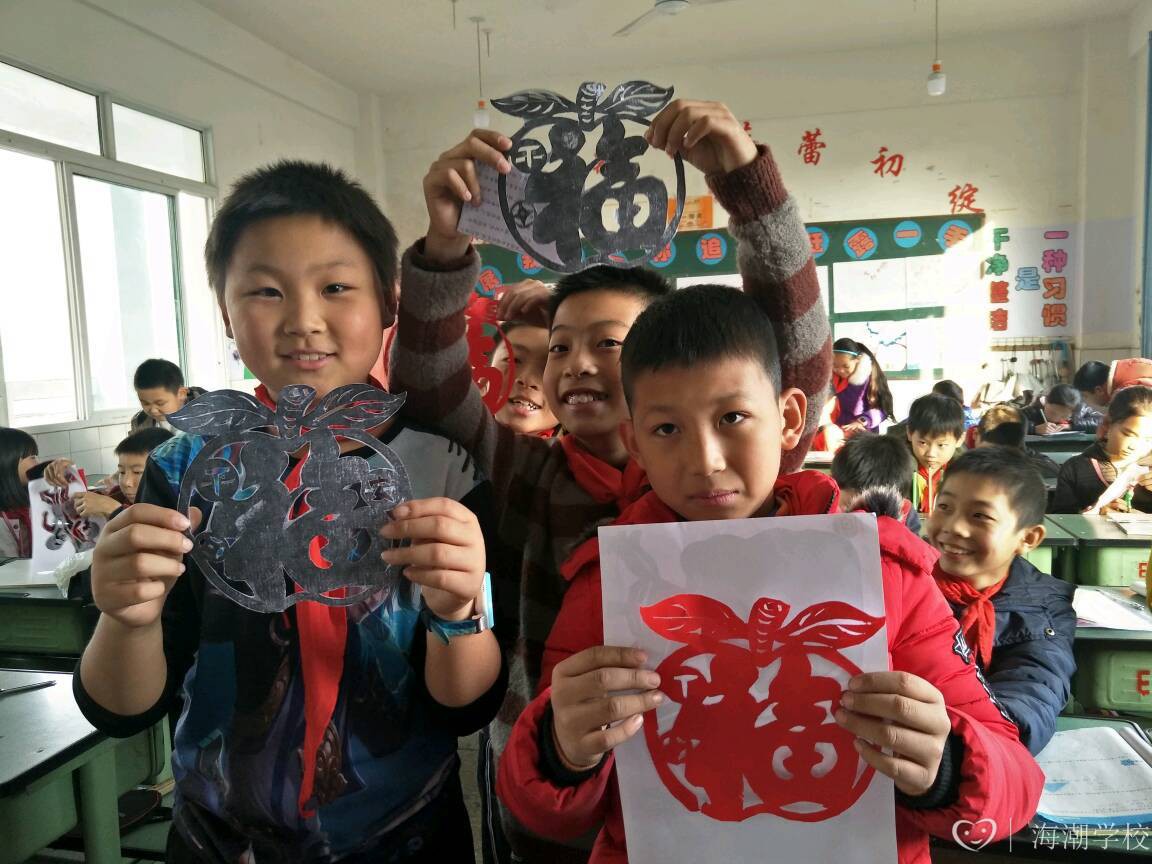 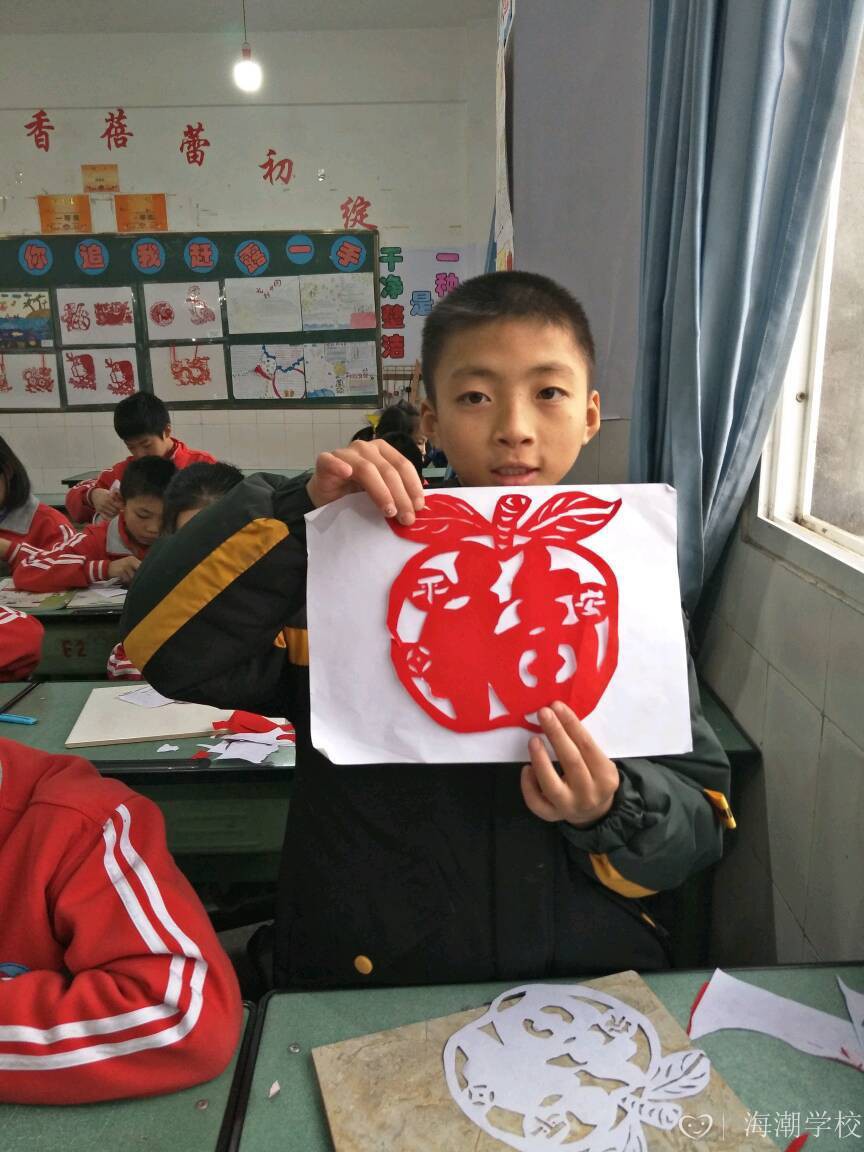 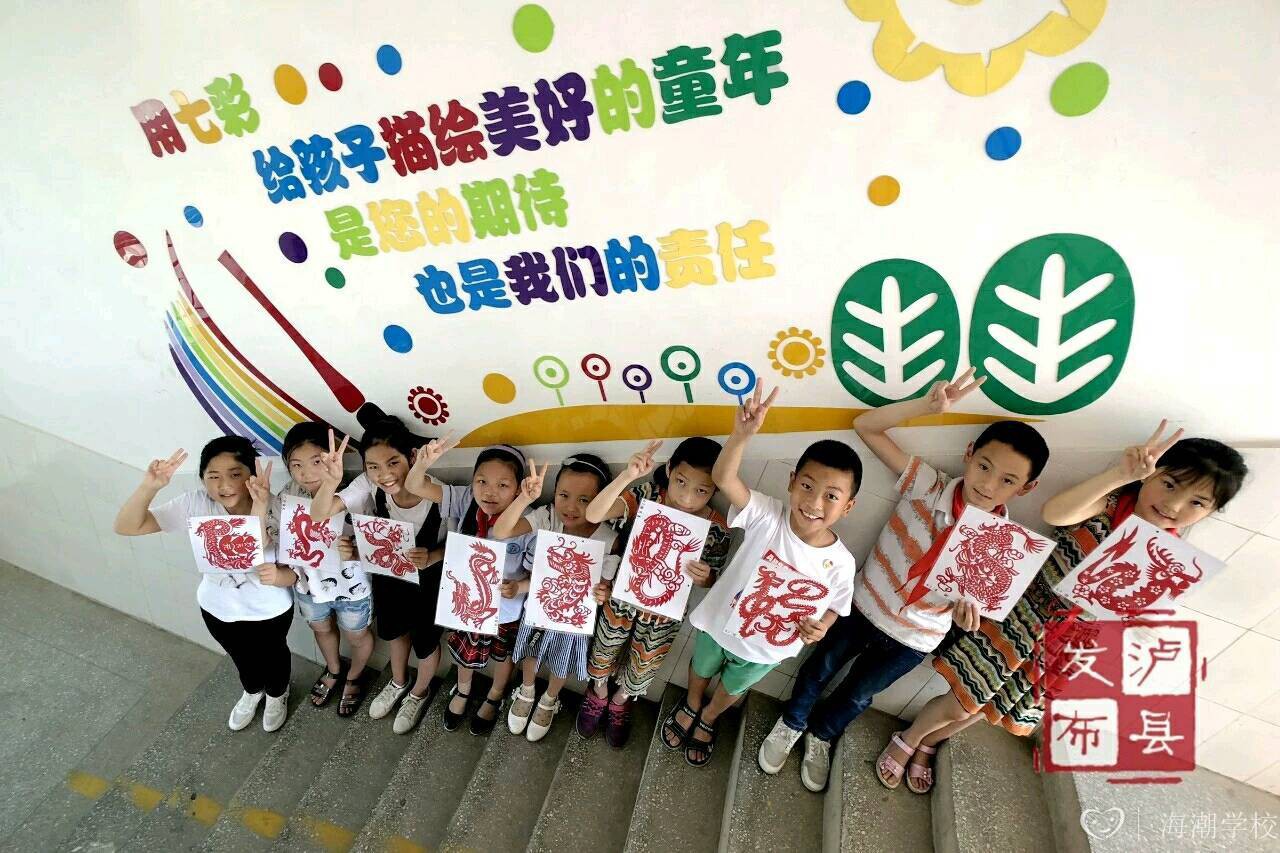 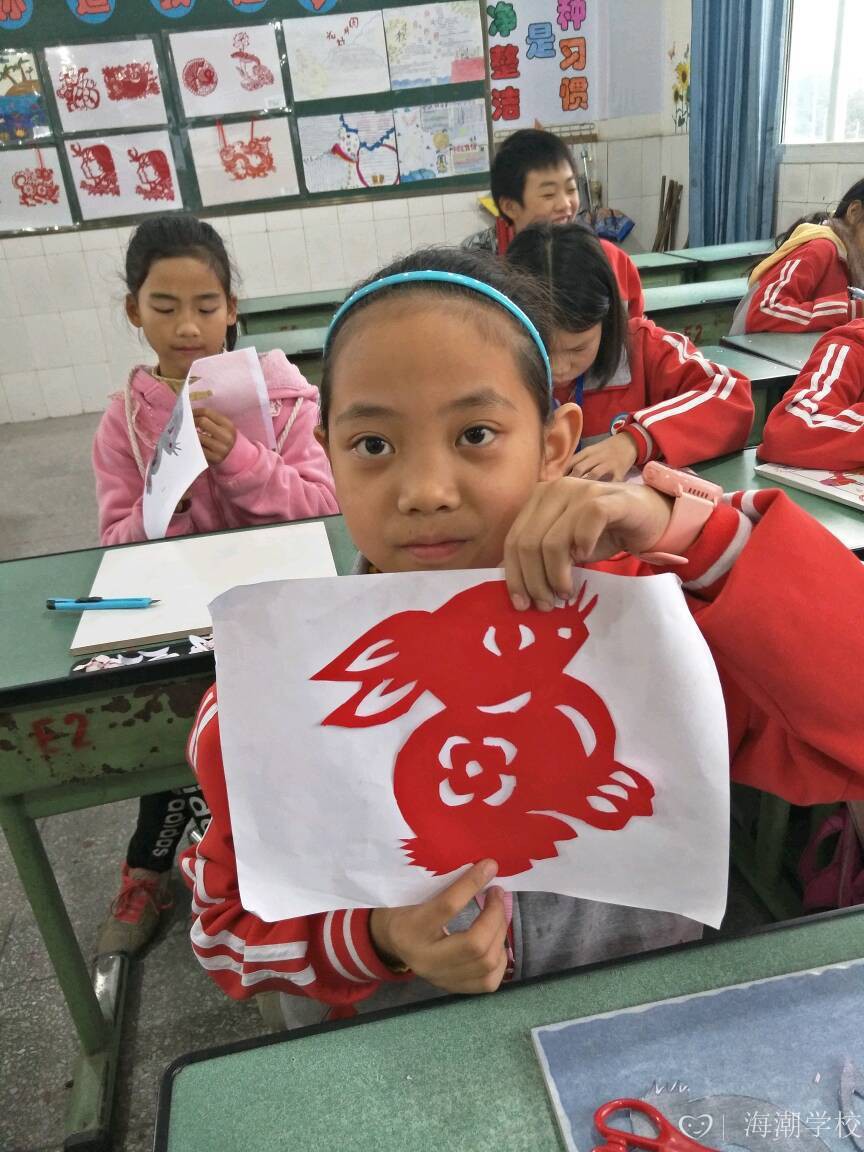 体育
指尖运动
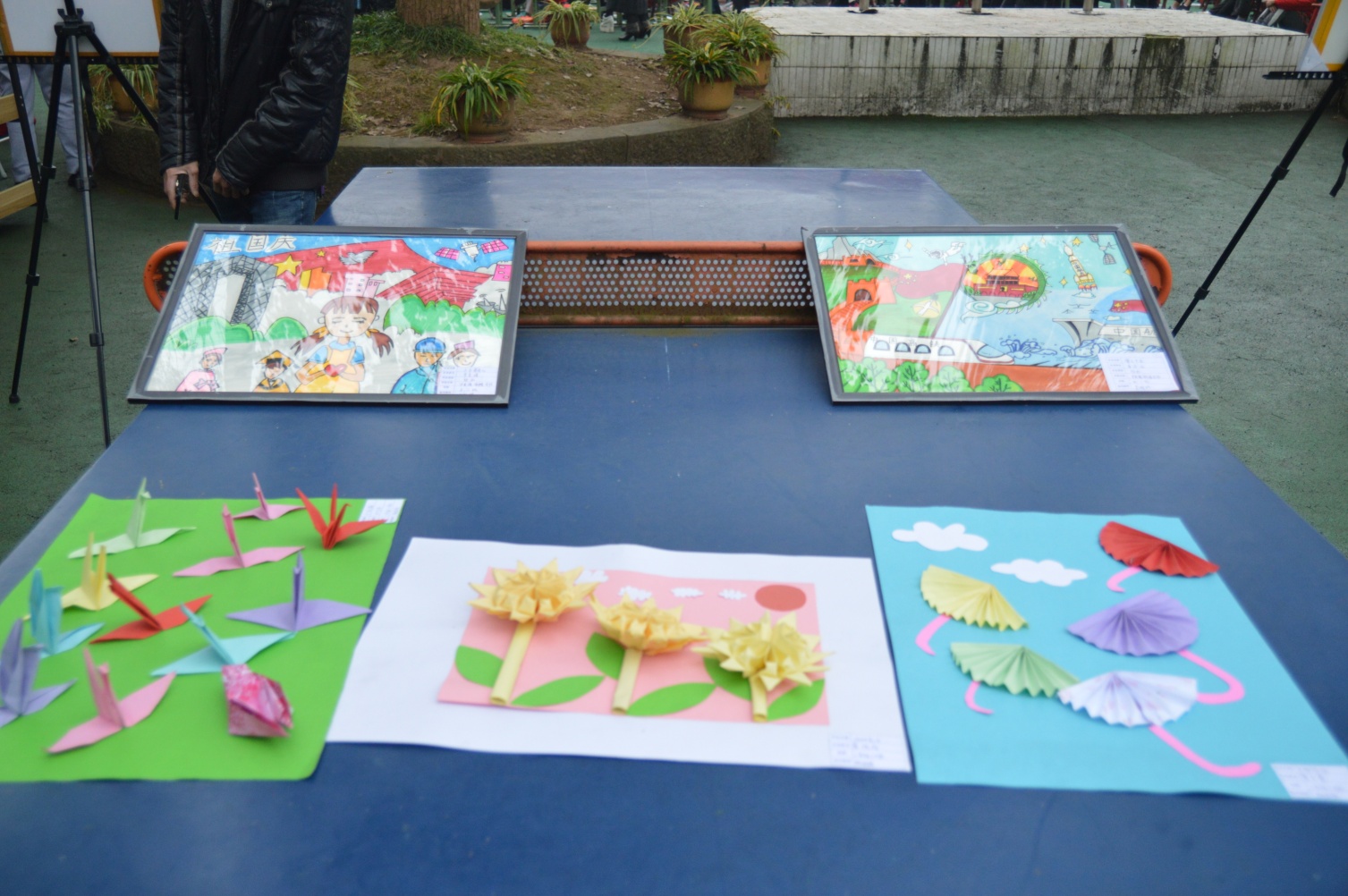 39
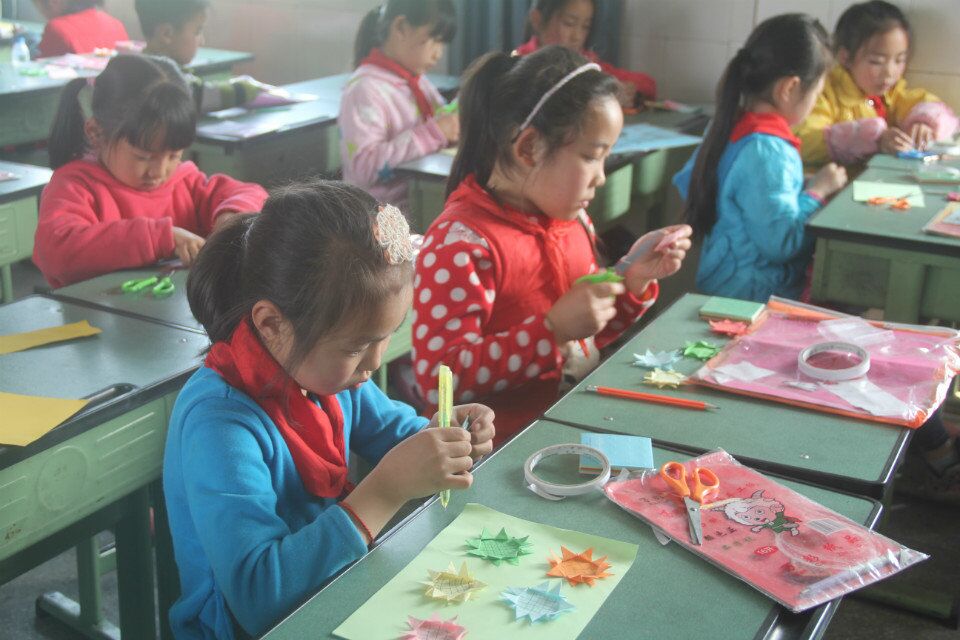 体育
2
宝剑锋自磨砺出，梅花香自苦寒来
三人行，必有我师焉
耐
合
不
苦
作
怕
长风破浪会有时，直挂云帆济沧海
输
美育
8
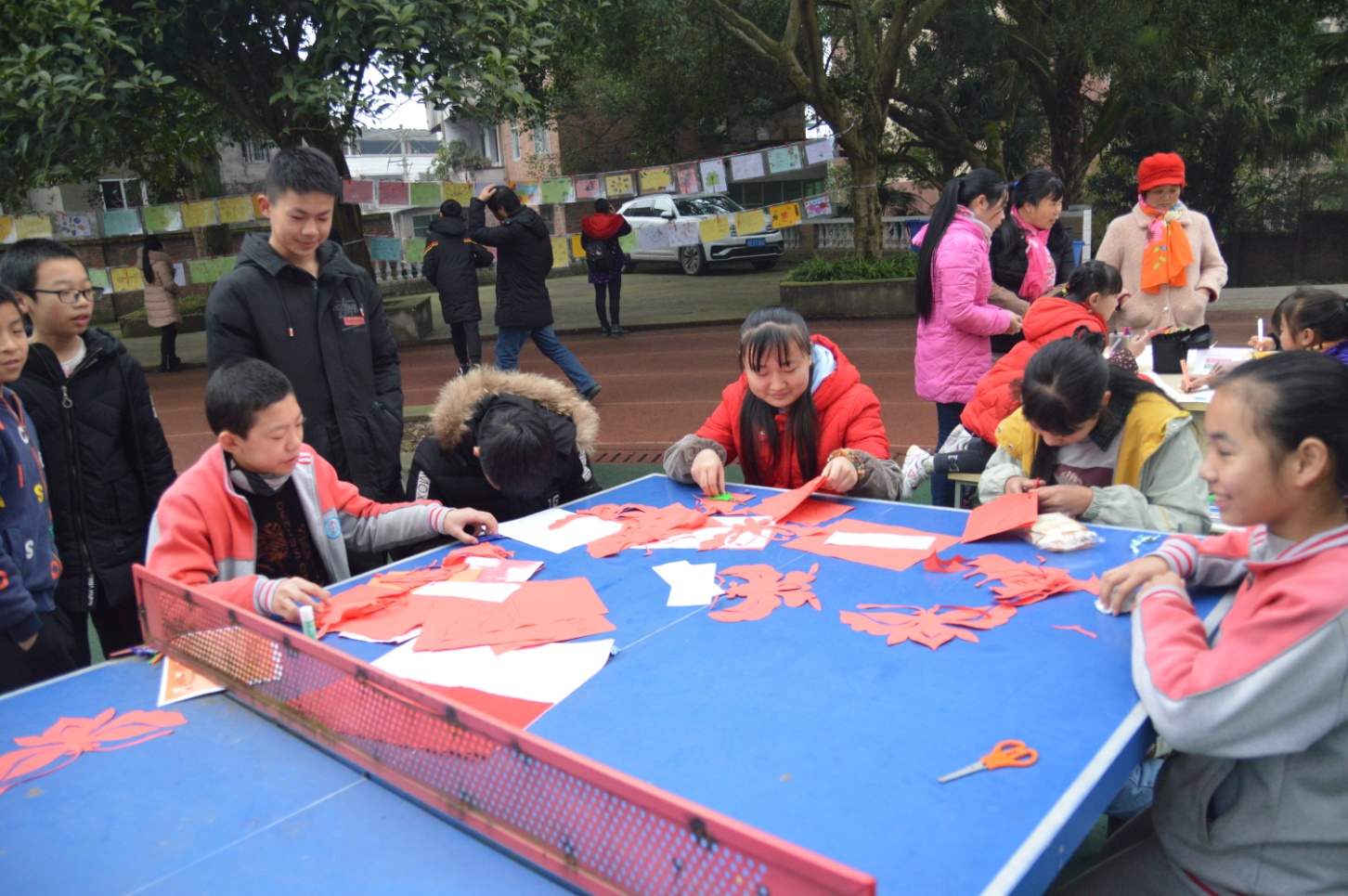 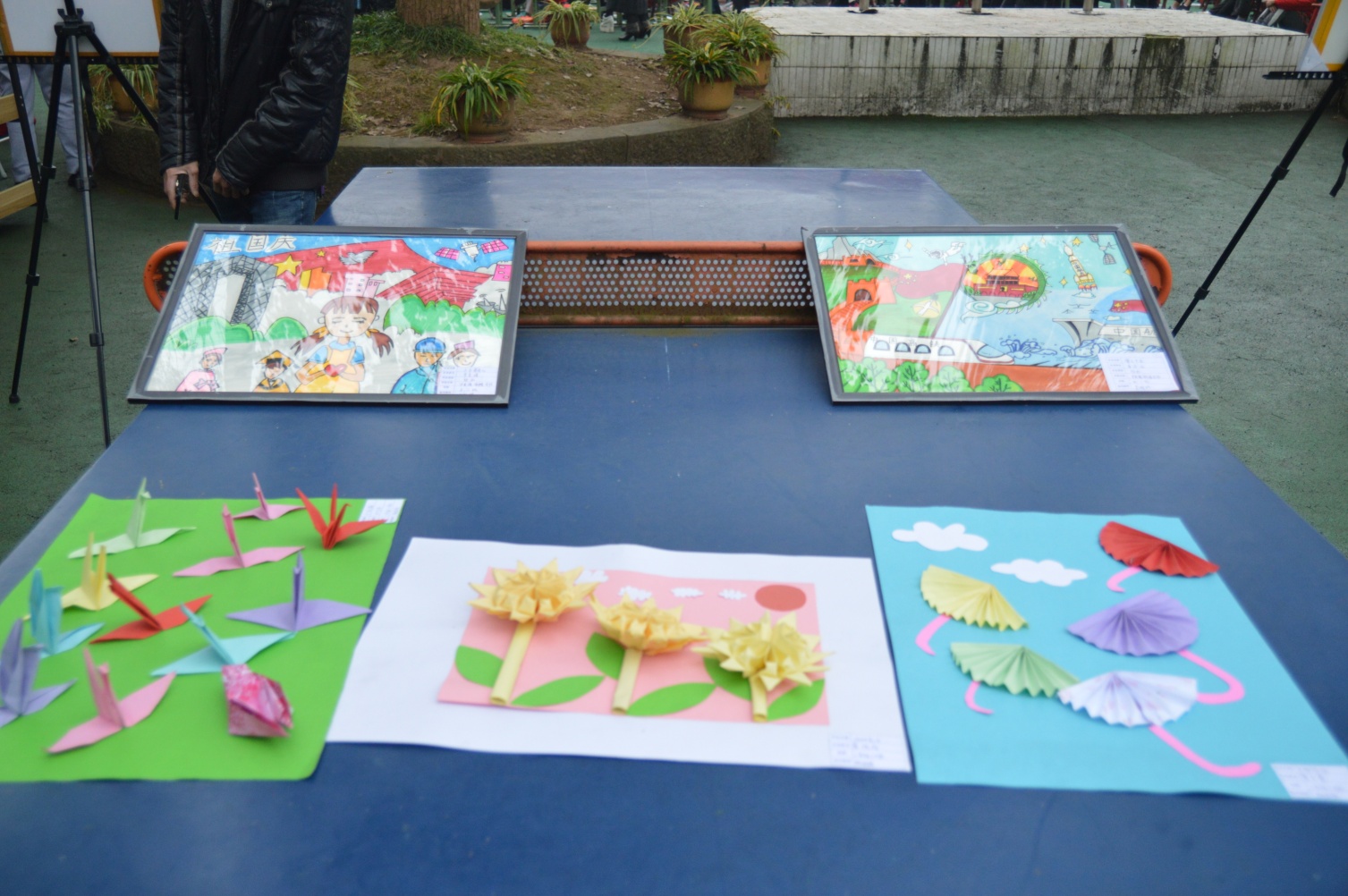 美育
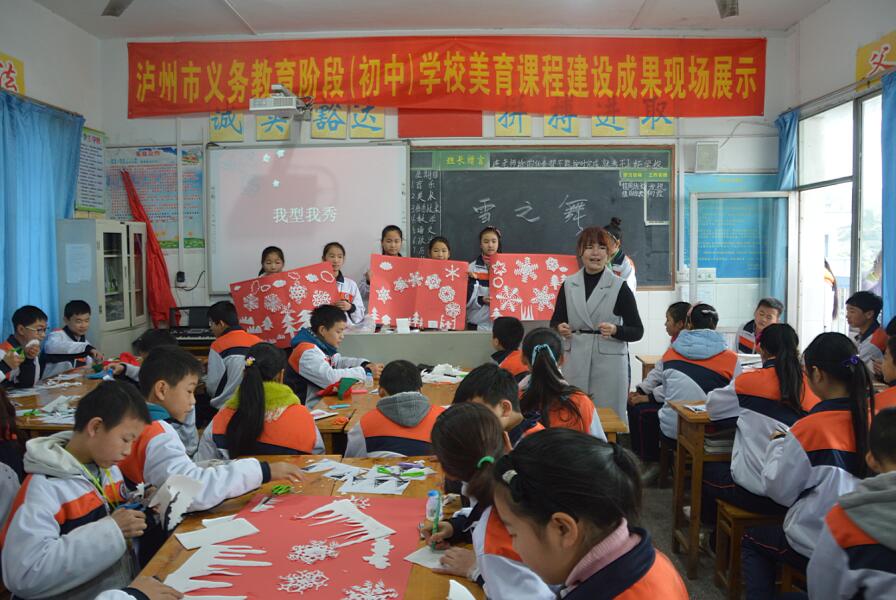 2017年
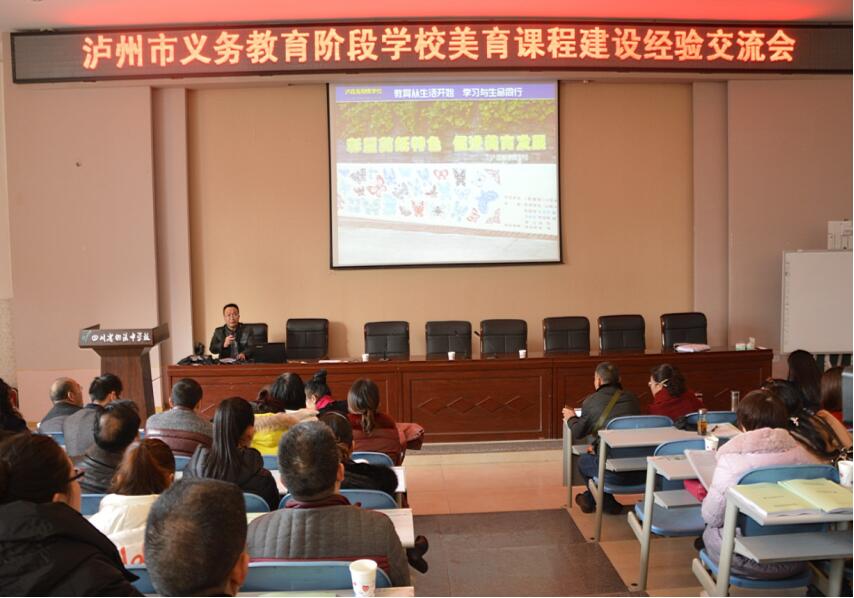 装扮校园
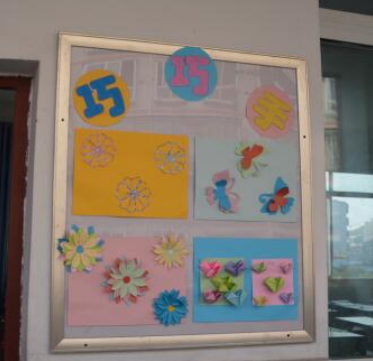 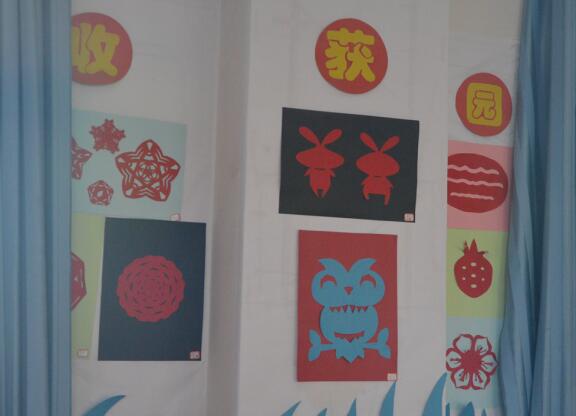 劳动教育
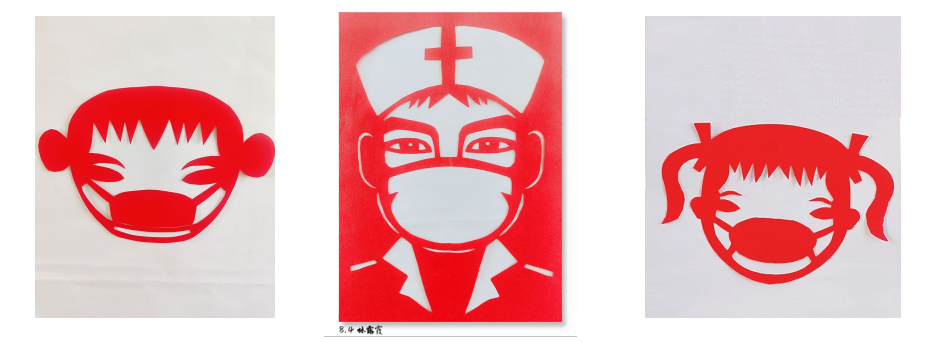 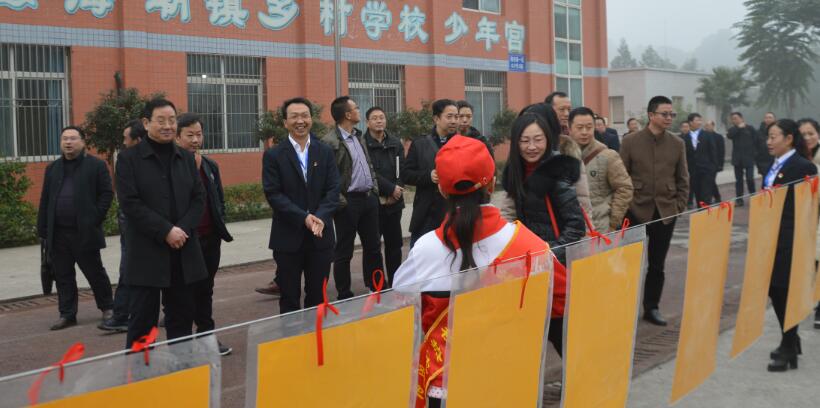 脑力体力
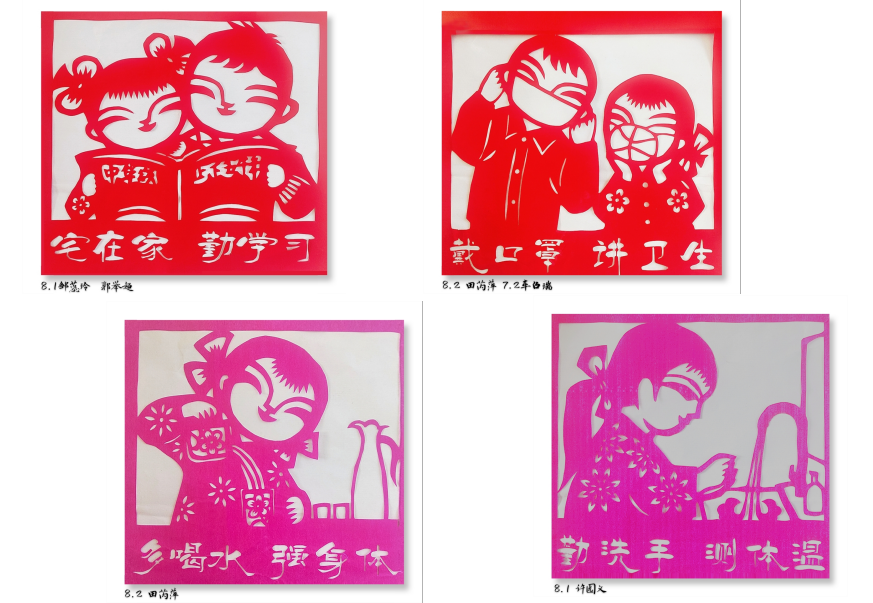 抓好培训，用优秀师资保证剪纸活动
2
编好教材，用科学内容规范剪纸教学
落实课程，以扎实活动实现教学长效
搭建平台，用多样形式拓展剪纸规模
开展科研，用科学理念推动创建发展
聚焦特色，艺术剪纸凸显校园文化
立足特色项目
        
        发展学校特色
              
               建设特色品牌
人人一把剪刀

      个个都会剪纸
谢谢大家！